Федеральный государственный    образовательный стандарт.Начальное и основное общее образование
Особенности работы учителя по реализации требований ФГОС
Москва
октябрь, 2012
Круг обсуждаемых вопросов
Смысл введения стандарта и его основные особенности. Основные механизмы реализации требований ФГОС: планируемые результаты и система оценки их достижения

Ориентация на парадигму деятельностного развития. Ожидаемые результаты и соответствую-щие им изменения в практике работы учителя


Достижение планируемых результатов. Конструирование учебных заданий. Планирование урока. Алгоритм проектирования учебного процесса
2
Смысл введения стандарта
     и его основные особенности. 

     Планируемые результаты и система оценки их достижения – основные механизмы реализации требований ФГОС
3
ФГОС: три системы требований
Требования
к структуре
ООП
Организационные
и педагогические
условия деятель-
ности системы
образования
Требования
к результатам
освоения ООП
Ожидаемые
результаты
деятельности
системы
образования
Общие рамки для системы нормативов
Запросы и ожидания
Ресурсы: кадры,
материальная база,
информация,
финансы
Требования
к условиям ре-
ализации ООП
Основы и смысл введения ФГОС
ИДЕОЛОГИЧЕСКИЕ и МЕТОДОЛОГИЧЕСКИЕ: концепция духовно-нравственного воспитания
НАУЧНЫЕ:
фундаментальное ядро
содержания общего
образования
СОЦИАЛЬНЫЕ: заказ системе
образования
Смысл введения нового стандарта – ориентировать
систему образования на достижение качественно
новых результатов образования посредством
реализации парадигмы деятельностного развития
ВАЖНЕЙШИЕ ОСОБЕННОСТИ
ОРИЕНТАЦИЯ
НА РЕЗУЛЬТАТ
РЕАЛИЗАЦИЯ ДЕЯТЕЛЬ-
НОСТНОГО ПОДХОДА
ОСНОВНЫЕ МЕХАНИЗМЫ
ПЛАНИРУЕМЫЕ РЕЗУЛЬТАТЫ
как элемент целеполагания
СИСТЕМА ОЦЕНКА достижения
планируемых результатов
переход от модели «контроля» к
модели «обеспечения качества»
5
Концепция
духовно-
нравственного
воспитания
Фундаменталь-
ное ядро содер-
жания образо-
вания
Запросы семьи, общества, государства
ТРЕБОВАНИЯ СТАНДАРТА: НШ
Примерная образовательная программа ОУ
ЦЕЛЕВОЙ
РАЗДЕЛ
СОДЕРЖАТЕЛЬНЫЙ РАЗДЕЛ
ОРГАНИЗАЦИОННЫЙ
РАЗДЕЛ
Поясни-
тельная
записка
Плани-
руемые
резуль-
таты
Система
оценки
Программы:
Учебный
план
Система
условий
реализа-
ции ООП
форми-
рования
УУД
учеб-
ные
коррек-
ционной
работы
духовно
нравст-
венного
развития
формиро-
вания куль-
туры здоро-
вого и безо-
пасного об-
раза жизни
Авторские
 программы
и УМК
Внеш-
няя
оцен-ка
Образовательная
программа ОУ
Образовательный процесс
6
Концепция
духовно-
нравственного
воспитания
Фундаменталь-
ное ядро содер-
жания образо-
вания
Запросы семьи, общества, государства
ТРЕБОВАНИЯ СТАНДАРТА: ОШ
Примерная образовательная программа ОУ
ЦЕЛЕВОЙ
РАЗДЕЛ
СОДЕРЖАТЕЛЬНЫЙ
РАЗДЕЛ
ОРГАНИЗАЦИОННЫЙ
РАЗДЕЛ
Поясни-
тельная
записка
Система
оценки
Плани-
руемые
резуль-
таты
Учебный
план
Система
Условий
реализа-
ции ООП
Програм-
ма воспи-
тания и 
социали-
зации
Програм-
ма разви-
тия УУД
Учебные
програм-
мы
Програм-
ма кор-
рекцион-
ной ра-
боты
Автор-ские
 прог-раммыи УМК
Внеш-
няя
оцен-ка
Образовательная
программа ОУ
Образовательный процесс
[Speaker Notes: Целевой раздел определяет общее назначение, цели, задачи и планируемые  результаты реализации основной образовательной программы основного общего образования, а также способы определения достижения этих целей и результатов и включает: пояснительную записку; планируемые результаты освоения обучающимися основной образовательной программы основного общего образования;
систему оценки достижения планируемых результатов освоения основной образовательной программы основного общего образования.
	Содержательный раздел определяет общее содержание основного общего образования и включает образовательные программы, ориентированные на достижение личностных, предметных и метапредметных   результатов, в том числе:
программу развития универсальных учебных действий (программу формирования общеучебных умений и навыков) на ступени основного общего образования, включающую формирование компетенций обучающихся в области использования информационно-коммуникационных технологий, учебно-исследовательской  и проектной деятельности; 
программы отдельных учебных предметов, курсов, в том числе интегрированных;
программу воспитания и социализации обучающихся на ступени основного общего образования, включающую такие направления, как духовно-нравственное развитие и воспитание обучающихся, их социализация и профессиональная ориентация, формирование экологической культуры, культуры здорового и безопасного образа жизни;
программу коррекционной работы (при наличии в образовательном учреждении детей с ограниченными возможностями здоровья).
	Организационный раздел определяет общие рамки организации образовательного процесса, а также механизм реализации компонентов основной образовательной программы и включает: учебный план основного общего образования как один из основных механизмов реализации основной образовательной программы; систему условий реализации основной  образовательной  программы в соответствии с требованиями Стандарта.]
Последовательное уточнение требований
ФГОС. Планируемые результаты
ТРЕБОВАНИЯ СТАНДАРТА
Портрет
выпускника
Ведущие целевые
установки ООП или
требования к результатам
ПЛАНИРУЕМЫЕ РЕЗУЛЬТАТЫ
СИСТЕМА ОЦЕНКИ
достижения планируемых
результатов
ЛИЧНОСТНЫЕ
МЕТАПРЕДМЕТНЫЕ
ПРЕДМЕТНЫЕ
ОБРАЗОВАТЕЛЬНЫЙ ПРОЦЕСС
Система
образования
ОУ, педагоги
Учащиеся
В том числе -
инфраструктура
8
Обеспечение качества образования
 посредством системы оценки
Основной механизм:
уточнение и распространение общего понимания содержательной и крите-
риальной базы оценки через вовлечение педагогов и учащихся в осознанную 
текущую оценочную деятельность, согласованную с внешней оценкой
Необходимое условие:
адекватность методов
и инструментария особенностям подхода
Внешняя оценка: гос. службы
задает общее понимание содержания и критериев
Государственная итоговая
аттестация/итоговая оценка:
связь внешней и внутренней оценки
основа для внешней оценки
Соотношение внутренней
и внешней оценки в ито-говой оценке, ее состав зависти от ступени обучения
Внутренняя оценка:
учитель, ученик, ОУ и родители
фиксирует динамику индивидуальных достижений
накопленная оценка
и итоговые работы
9
Планируемые результаты и оценка их
достижения: сферы ответственности
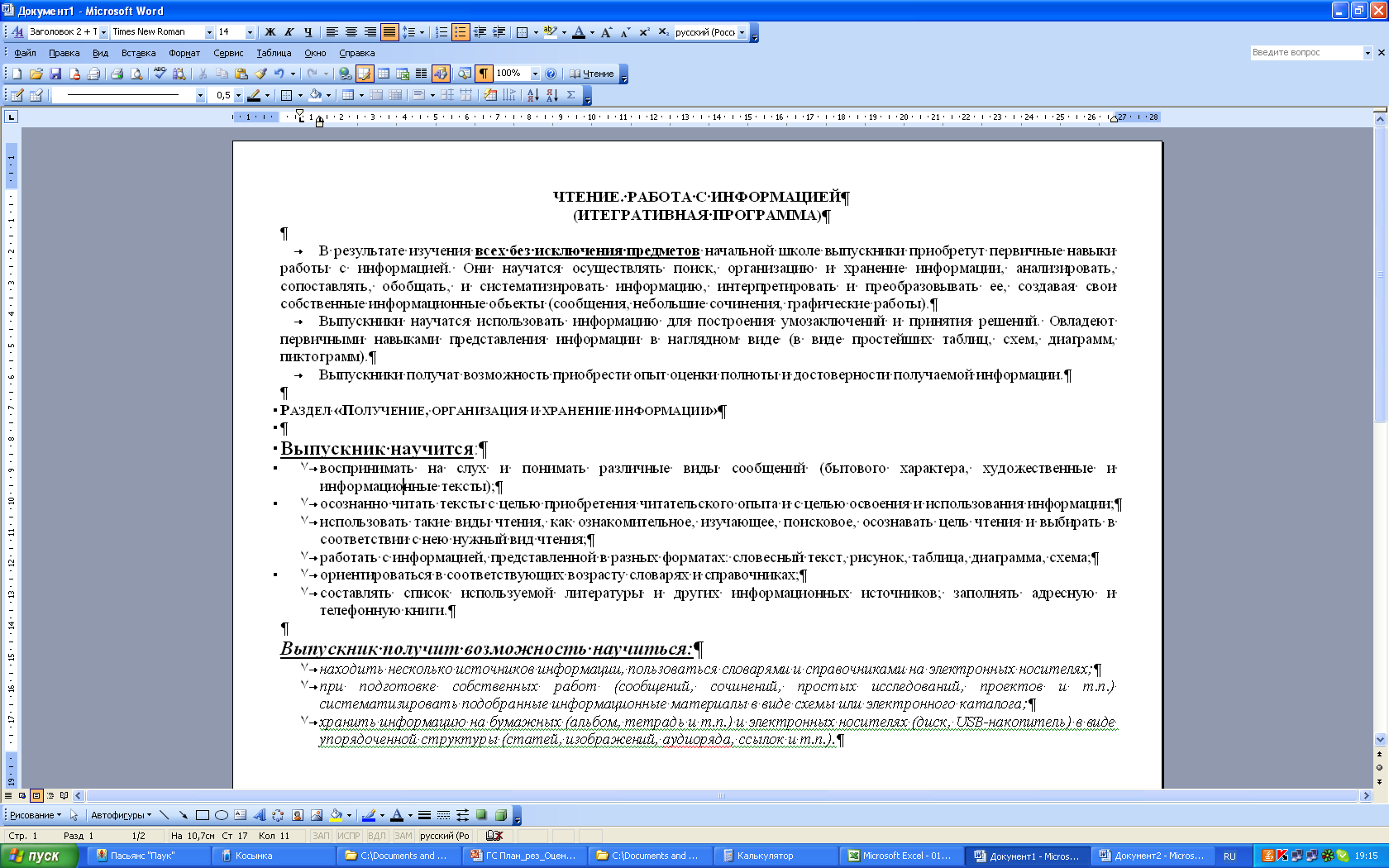 система
образования:
Ради чего
учить
Выпускник, педагог, ОУ;
Чему
учить
и научить
система образования, ОУ
10
Планируемые результаты,
выносимые на итоговую оценку
На итоговую оценку выносятся метапредметные и предметные результаты, представленные в блоках «Выпускник научится»
Задания повышенного уровня
перспективные: зона ближайшего развития
Выпускник
научится
Особое место занимают:
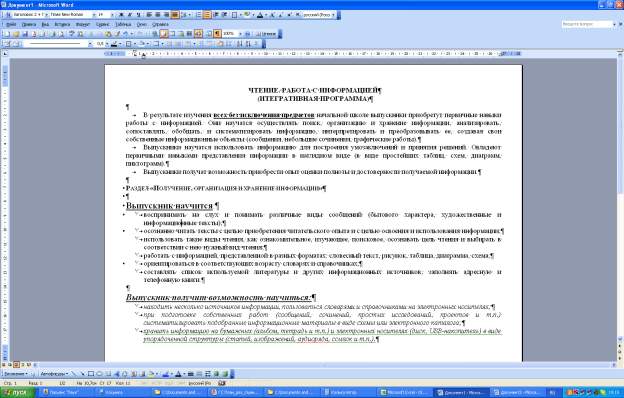 опорный
учебный
материал
Учебные действия
актуальные: исполнительская компетентность
Достижение этих результатов проверяется с помощью учебно-познавательных и учебно-практических задач базового и повышенного уровней, построенных на опорном учебном материале
Задания базового уровня
Учебный материал
11
Связь планируемых результатов
и системы оценки
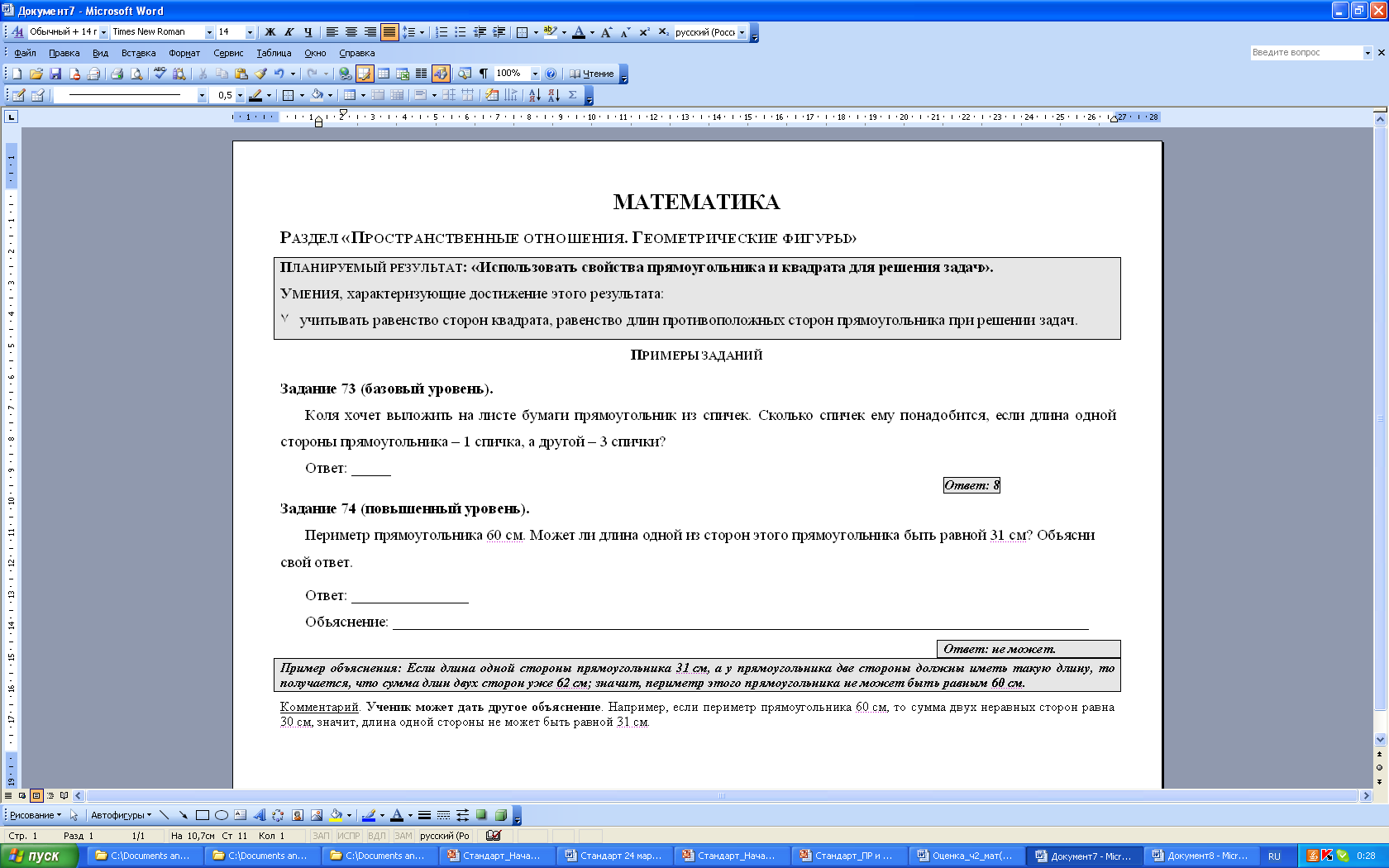 Операционализация планируемых результатов
Задания приводятся к каждому планируемому результату и всем умениям, характеризу-ющим его достижение
Задания иллюстрируют и базовый, и повышенный  уровни достижения
этого результата
Задания иллюстрируют критерии оценки достижения
этого результата
12
Система оценки: «знаниевая»
и «деятельностная» парадигмы
“ЗНАНИЕВАЯ”
“ДЕЯТЕЛЬНОСТНАЯ”
Основа кодификатора
Обязательный минимум (ОМ)
Планируемые результаты (ПР)
Предмет оценки
Способность к реше-нию учебных задач
Освоение всех элементов ОМ
Основные функции
Контроль за освоением ОМ
Обратная связь: основной акцент – преимущественно отсроченная коррекция учебников, методик
Ориентация учебного процесса
Обратная связь: основной акцент – текущая коррекция процесса учения каждого
Контроль за достижением ПР
13
Итоговая оценка как основа оценки
качества образования: начальная школа
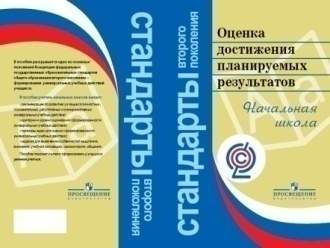 Внешняя оценка:
государственные службы
Необходимые
дополнительные
данные/исслед.
аккредитация ОУ
аттестация кадров
мониторинг системы
образования
итоговая
оценка
накопленная оценка
Выбоорочное
обследование
работ уч-хся
+
три итоговые работы
чтение, УУД
Внутренняя оценка:
учитель, ученик,
ОУ и родители
русский
математика
14
Итоговая оценка как основа оценки
качества образования: основная школа
Внешняя оценка:
государственные службы
Необходимые
дополнительные
данные/исслед.
аккредитация ОУ
аттестация кадров
мониторинг системы
образования
накопленная оценка
итоговая
оценка
+
итоговые работы
+
защита проекта
+
ГИА
15
Оценка качества образования:
метапредметные результаты
МЕТАПРЕДМЕТНЫЕ ДЕЙСТВИЯ
регулятивные
коммуникативные
чтение
познавательные
целеполагание
работа с инфор-
     мацией: поиск,
     запись, восприятие
     в т.ч. средствами
     ИКТ
речевые средства, в
     т.ч. с опорой на ИКТ
ИКТ
планирование
способ
действия
коммуникация при
     взаимодействии
контроль
использование
     моделей, знаков
     и символов,схем
коррекция
логические опе-
     рации: анализ,
     синтез, сравнение,
     сериация, класси-
     фикация, обобще-
     ние, подведение
     под понятие, ана-
     логия, суждение
Оценка по
результатам
выполнения
Оценка в
процессе
выполнения
16
Оценка качества образования:
метапредметные результаты: инструментарий
Групповой проект
материалы целенаправ-ленных наблюдений
Комплексные работы на межпредметной
основе:
работа с текстом
решение заданий с использованием логических операций, моделей, знаково-символических средств, схем
рабочие материалы групп
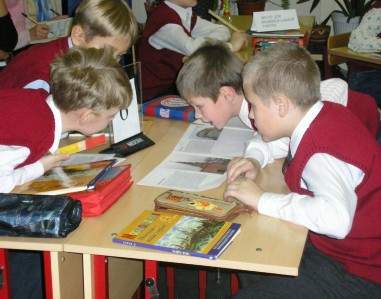 Работа в группе:
саморегуляция
сотрудничество
коммуникация
использование ИКТ
карта наблюдений
презентация или иные материалы
результаты взаимооценки (голосование)
лист планирова-ния и продвиже-ния по заданию
листы самооценки
видеозапись
Первая часть
1 урок
1-3 урока
Оценка качества образования:
метапредметные результаты: инструментарий
Групповой проект
материалы целенаправ-ленных наблюдений
рабочие материалы групп
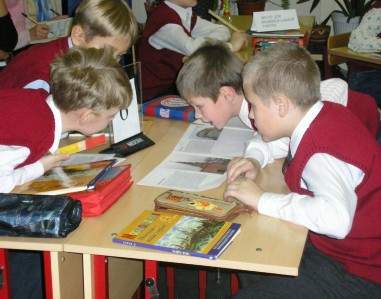 Работа в группе:
саморегуляция
сотрудничество
коммуникация
использование ИКТ
карта наблюдений
презентация или иные материалы
Итоговый
индивидуаль-ный проект
результаты взаимооценки (голосование)
лист планирова-ния и продвиже-ния по заданию
листы самооценки
видеозапись
2-3 урока
Мониторинг оценки качества
образования, 2012: групповые проекты
ГРУППОВЫЕ ПРОЕКТЫ: 2012, НШ
Познавательный

«ЧТО МЫ ЗНАЕМ
О ЗЕМЛЕ?»
Социальный

«ПОМОГИ
БУДУЩЕМУ
ПЕРВОКЛАССНИКУ»
Конструкторский

«МАКЕТ ДЕТСКОЙ
ПЛОЩАДКИ»
Исследовательский

«КАК МЫ ПРОВО-
ДИМ СВОБОДНОЕ
ВРЕМЯ?»
Дети, работая в малых группах, по 4-5 человек, уточняют тему проекта,
планируют работу и готовят макет, плакат, или компьютерную презентацию,
 которую представляют классу. Они отмечают стикерами наиболее понравившуюся
им работу и оценивают работу своей группы и свой вклад в работу группы.
короткий текст,
вопросы к нему
и иллюстрации,
загадки, пословицы
список литературы
вопросы, опрос
диаграмма
текст-интерпретация
выделяют возможные
проблемы
первоклассников и
составляют план
помощи/опеки
макет – рисунок,
или из ЛЕГО,
или из пластилина
+ пояснения
Наблюдаем: планирование работы и ее исполнение, взаимодействие,
конфликты, активность, инициативность
19
Внутришкольный мониторинг:
метапредметные результаты: инструментарий
ГРУППОВЫЕ ПРОЕКТЫ
1-й класс

Наш класс.
Телефонный
справочник
2-й класс

Наш класс.
Делаем книгу
3-й класс

Наш класс.
Классный
уголок
4-й класс

Наш класс.
Энциклопедия
школьной жизни
5-й класс

Наш класс
в Древнем
мире
6-й класс

Наш класс.
Мы и наше
здоровье
Дети, работая в малых группах, по 4-5 человек, уточняют тему проекта,
планируют работу и готовят материалы, которые представляют классу.
Они отмечают стикерами наиболее понравившуюся им работу и
оценивают работу своей группы и свой вклад в работу группы.
Анкета
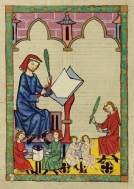 
Маша
т. 
О Маше
Почему
звонит
телефон:
Советы
звонящему
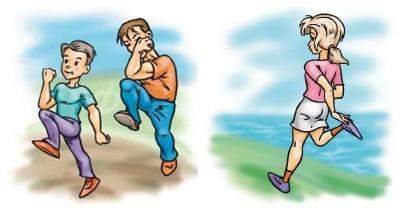 О нас всех
 и о каждом:
Результаты
опроса
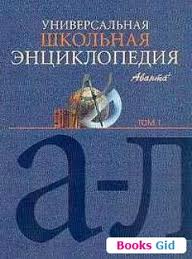 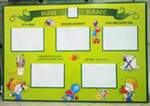 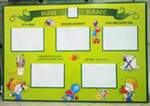 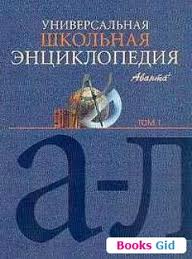 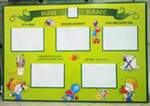 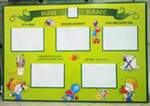 Наблюдаем: планирование работы и ее исполнение, взаимодействие,
конфликты, активность, инициативность
Где можно познакомиться
с текстом ФГОС?
www.mon.gov.ru
ТЕКСТ
СТАНДАРТА
Примерная
образовательная
программа
www.standart.edu.ru
А также в пособиях издательства
«Просвещение», серия
«Стандарты второго поколения»
Документы, обеспечивающие функционирование
стандарта: подготовлено и издано в 2006-2010
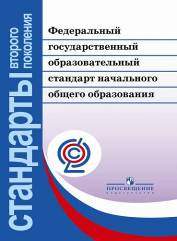 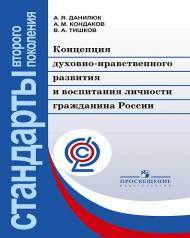 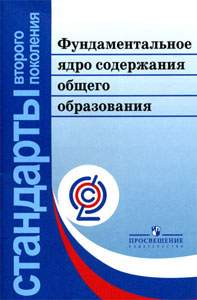 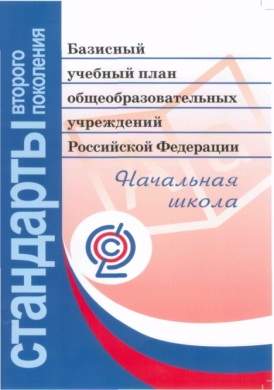 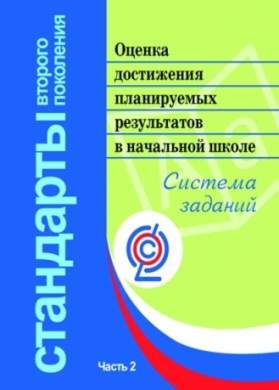 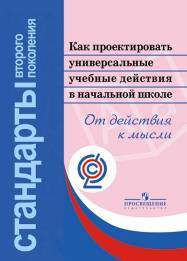 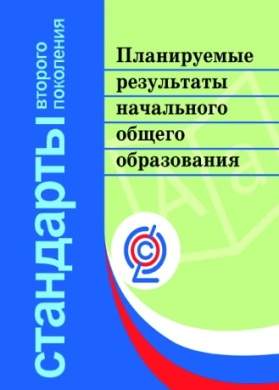 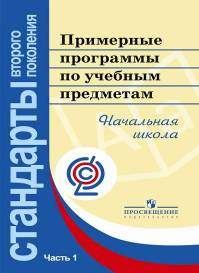 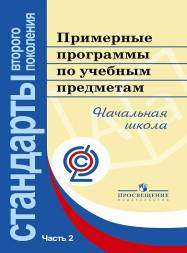 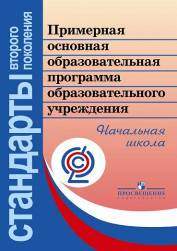 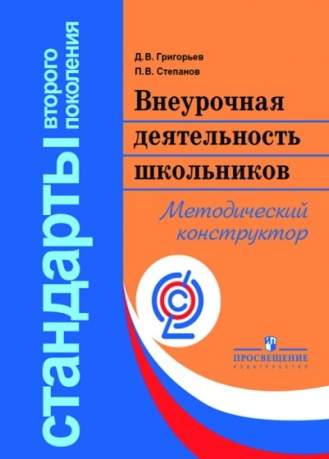 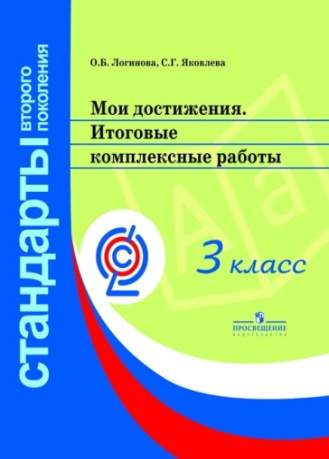 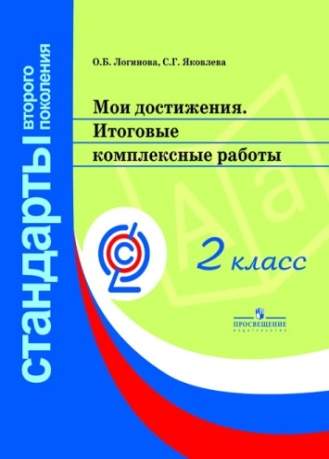 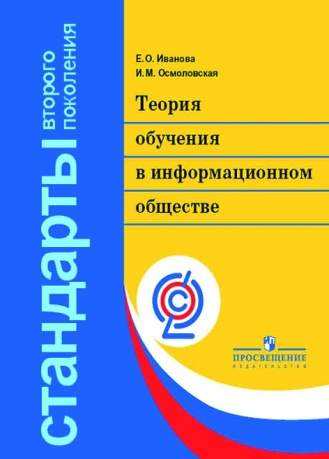 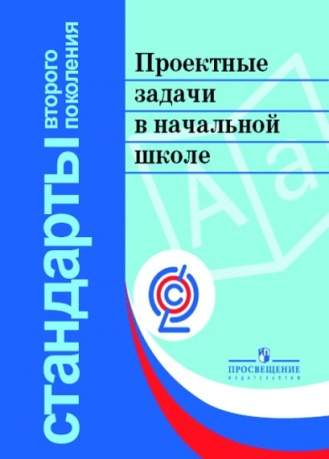 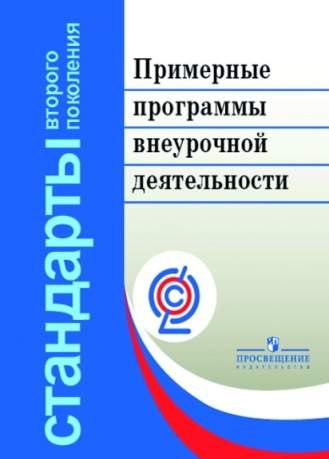 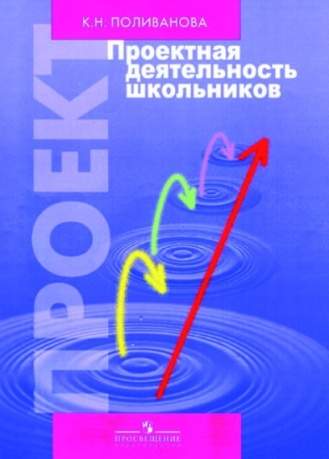 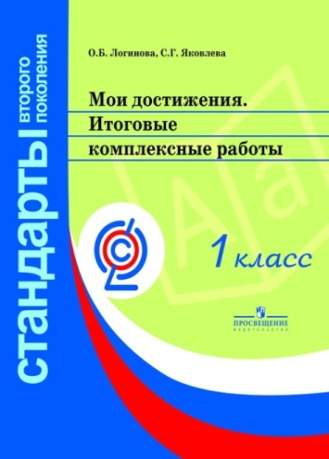 Документы, обеспечивающие функционирование
стандарта: готовится к изданию
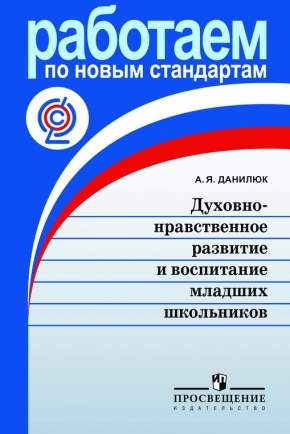 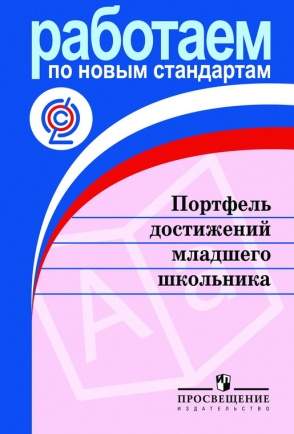 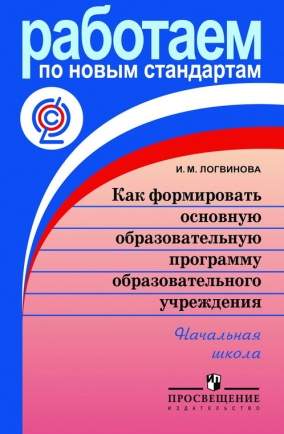 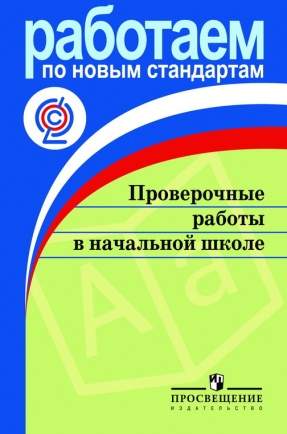 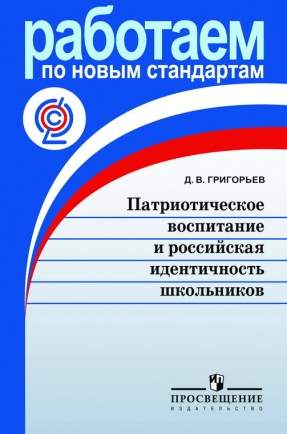 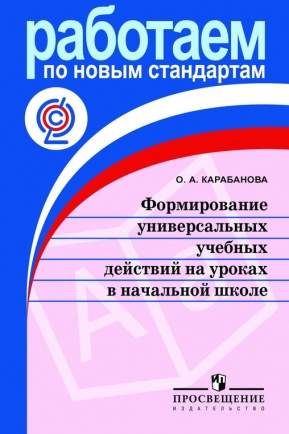 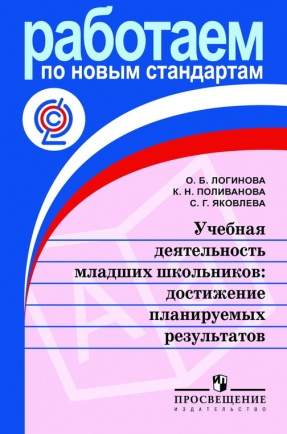 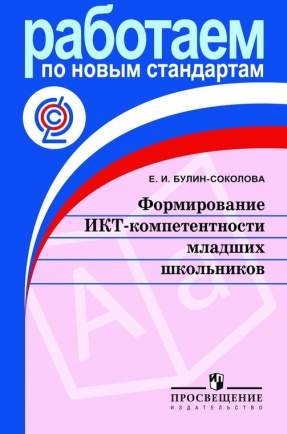 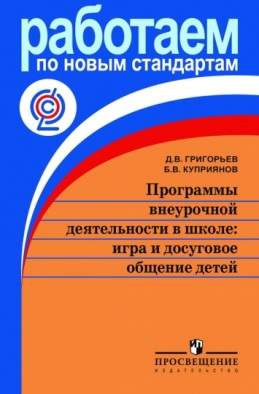 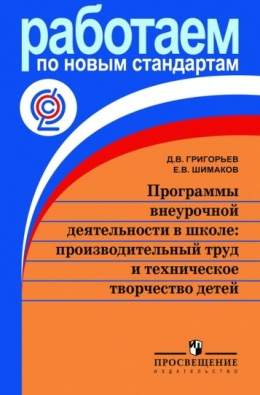 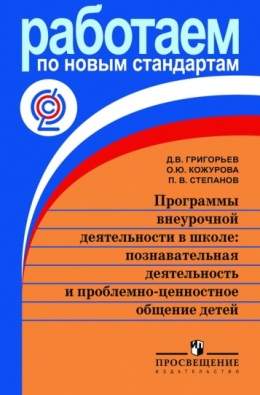 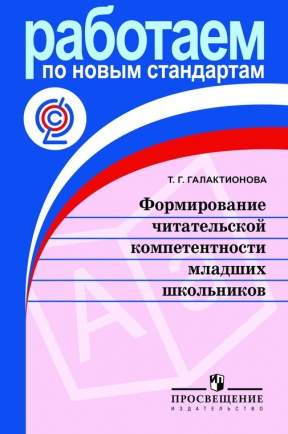 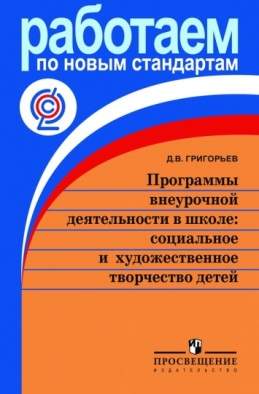 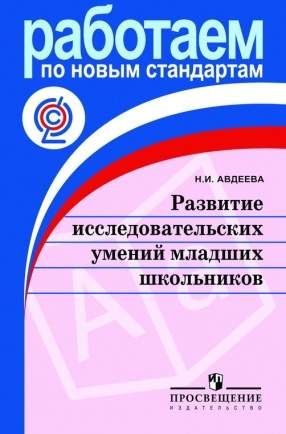 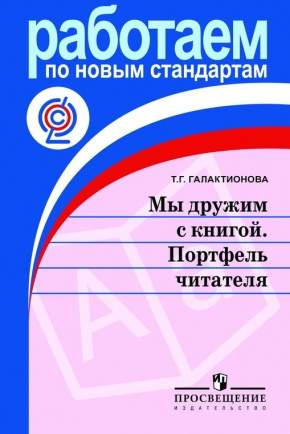 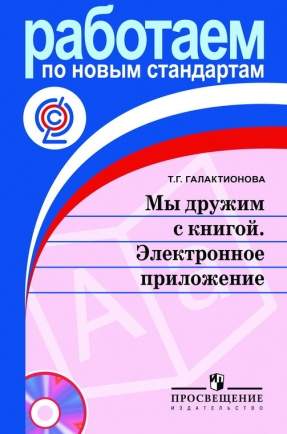 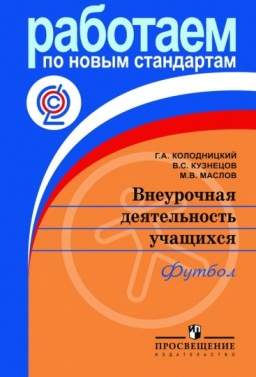 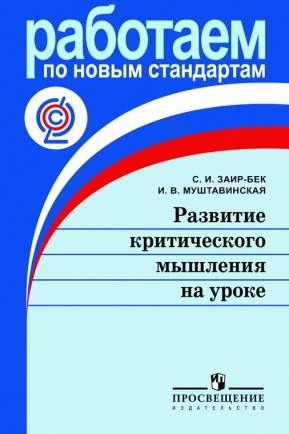 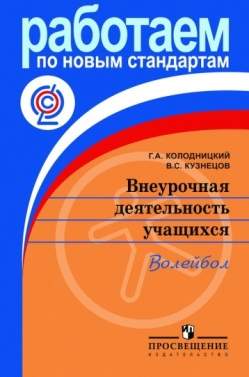 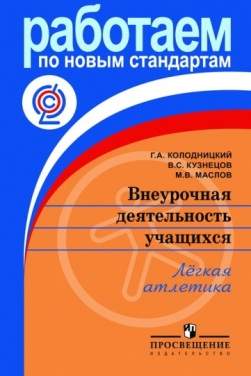 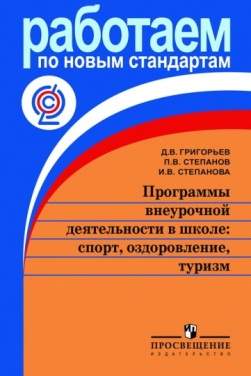 Ориентация на парадигму деятельностного развития.

      Ожидаемые результаты и
       соответствующие им изменения
       в практике работы учителя
24
Ориентация на парадигму
деятельностного развития
Основной результат – развитие
личности ребенка на основе
учебной деятельности
Вектор смещения акцентов нового стандарта
Чему
учить?

обновление
содержания
Ради
чего учить?

ценности 
образования
Как
учить?

обновление
средств
обучения
25
Ориентация на результат: в чем
проявляется достижение результатов
Овладение системой учебных действий
с изучаемым учебным материалом
личностные:
самоопределение
смыслообразование
морально-этическая
 ориентация
метапредметные:
саморегуляция
коммуникация
познавательная
  деятельность
предметные:
освоение системати-
  ческих знаний, 
преобразование, при-
  менение и самостоя-
  тельное пополнение
  знаний
способность к решению
учебно-познавательных и
учебно-практических задач
26
АНАЛИЗ ТРЕБОВАНИЙ СТАНДАРТА:

ЛИЧНОСТНЫЕ И МЕТАПРЕДМЕТНЫЕ РЕЗУЛЬТАТЫ
Требования стандарта к личностным и метапредметным результатам
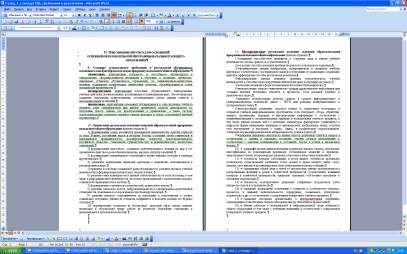 Практическая работа. Группировка и анализ
состава требований стандарта
Круг задач, устанавливаемых требовани-
ями ФГОС и планируемыми результатами
Россия: ФГОС
Навыки 21го века
Технологии
…классы задач: 
Освоение системы знаний 
Приобретение и интеграция знаний
Решение творческих и поисковых проблем
Использование ИКТ для обучения
Коммуникация
Сотрудничество
Самоорганизация и саморегуляция
Личностный смысл учения и рефлексия
Ценностно-смысловые установки
…включают:

Приобретение знаний
Решение проблем и инновационность
Использование ИКТ для обучения
Коммуникация
Сотрудничество
Самостоятельное планирование своей работы учащимися, мониторинг индиви- дуального прогресса в учении
Личностно-центрированное обучение
      Создание учебных ситуаций
       Дифференциция требований,
       Индивидуализация обучения
       Интеграция содержания

Интеграция ИКТ в учебный процесс
       ИКТ – инструмент  деятельности
       Расширение границ учебного процесса
29
Какие изменения привносит переход
от “знаниевой” к “деятельностной”
парадигме в практику работы учителя?
“ДЕЯТЕЛЬНОСТНАЯ”
“ЗНАНИЕВАЯ”
Ориентация учебного процесса
Освоение всех элементов обязательного минимума
Работа “по учебнику”
Формирование способности к решению всех классов учебных задач
Работа “на конечный результат”
Основы “хороших” технологий
“УЧУ РЕБЕНКА”
Вовлечение учащихся в учебную деятельность с акцентом на осознание “смыслов” и использование знаний.
Сочетание индивидуальной работы с работой в парах и группах.  Индивидуализация и персонификация учения. Дифференциация требований.
Интеграция, перенос  знаний
“УЧУ ПРЕДМЕТУ”
Передача “готового” знания с акцентом на его отработку в ходе индивидуальной работы.
Ориентация на уровень восприятия “среднего” ученика.
“Предметность”
30
Планируемый
уровень
Элементы инновационных практик
Реализуемый
уровень
Достигаемый
уровень
Внешние
условия
Внешние
факторы
Контекст и 
нормативная база
Практика
Результаты
Уровень ученика
Уровень школы/учителя
Уровень региона
Уровень класса
Целевые и содержательные
установки ООЛ
Инновационные
практики
обучения
Личностные
Метапредметные
Предметные
Региональные
программы
поддержки
Доступ к ИКТ и техническая
поддержка
Учебные
ситуации
Индивидуализация
обучения
Интеграция 
знаний
Совместность
Учебные
задания
Школьные традиции и 
поддержка
Нормативы
финансирования
Квалификация кадров
Использование ИКТ
Внешняя оценка
Позиционирование учителя
Ориентация на парадигму
деятельностного развития
в практике работы учителя
Основная педагогическая задача – 
создание и организация условий,
инициирующих детское действие
Основное средство в руках учителя – 
УЧЕБНАЯ СИТУАЦИЯ и УЧЕБНОЕ ЗАДАНИЕ
32
Достижение планируемых результатов: Конструирование учебных заданий
33
Чем объясняется повышенное внимание к учебному заданию?
Результаты международного сравнительного исследования ITL (2009)
На диаграмме показаны средние баллы для каждого из параметров оценки учебных заданий (LA) и работ учащихся (SW) для России и всех стран выборки.
По каждому из параметров свыше 50% (для всех стран) и около 40% (Россия) учебных заданий и работ учащихся имеют код “1” (самый низкий из возможных). Многие учителя выборки еще только начинают осваивать инновационные практики в обучении.
34
Чем объясняется повышенное внимание к учебному заданию?
Результаты международного сравнительного исследования ITL (2009)
Россия: LA и SW баллы
Результаты оценок работ учащихся зависят от качества учебных заданий и практически всегда ниже последних. По каждому из рассматриваемых параметров лишь незначительное число заданий имеют высокие показатели (коды 3 и 4); подавляющее количество предлагаемых учащимся заданий не направлено на формирование выделенных навыков и соответствующих требований нового образовательного стандарта. Относительно успешно идет формирование только навыка коммуникации. Особое беспокойство вызывает практика формирования навыков саморегуляции и решения проблем.
35
35
Результаты, достигаемые учащимися: 2012
2
36
Компоненты учебного задания
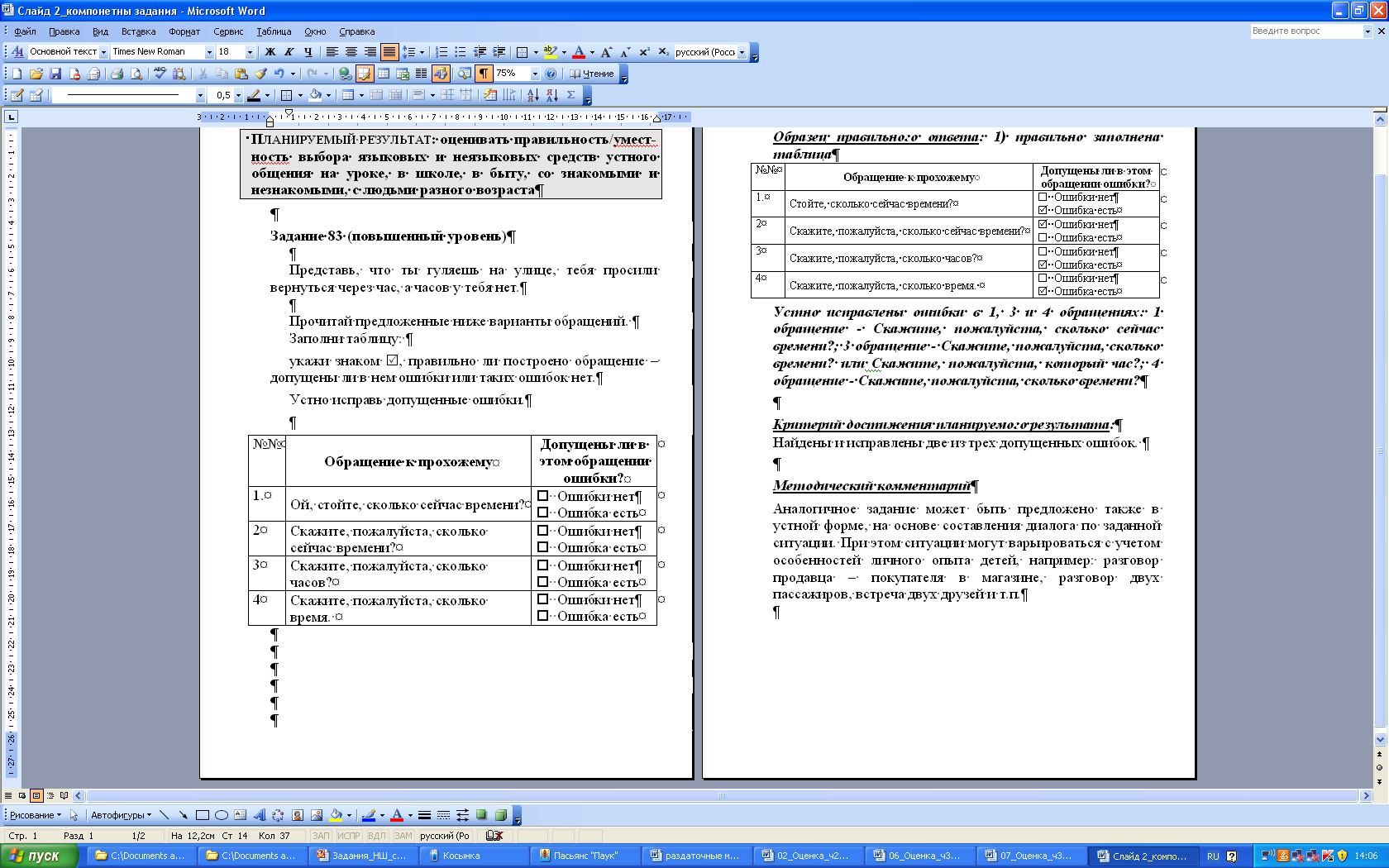 характеристика задания
мотивационная часть
Содержание:
условие (информационная часть)
вопрос (командная часть)
инструкция по выпол-нению (ответная часть)
образец/описание ответа
методический комментарий (организационная часть)
критерии оценки
37
время выполнения задания
Чем определяются особенности
учебного задания?
Чем определяются особенности
учебного задания?
Содержанием формируемого и(или) планируемых результатов:
составом учебных действий
 учебным материалом

Форматом задания

Критериальной частью оценки выполнения задания
38
Овладение методикой
конструирования учебных заданий
ПОСТАНОВКА ПРОБЛЕМЫ: Каким должно быть учебное задание, чтобы оно позволяло формировать навыки, требуемые стандартом?
При анализе заданий использована методика кодировки (оценки) учебных заданий, разработанная в Стэнфордском исследовательском институте  (SRI International, США, Калифорния) и апробированная в России в 2009-2010 г.г. в рамках международного сравнительного исследования инновационой практики обучения (ITL)
39
Каким должно быть учебное задание?
Что необходимо сделать?
Выяснить, в какой мере задание побуждает  учащихся выполнять действия, приводящие к формированию данного навыка? Что это за действия?
	


2) Описать «хорошее задание»
Ответ: анализ требований стандарта и ПР
На основе проведенного анализа
3) Оценить и при необходимости изменить имеющееся задания или оставить «хорошее задание»
На основе составленного описания,
варьируя компоненты учебного задания
Особенности учебных заданий, направленных на формирование ценностно-смысловых установок
41
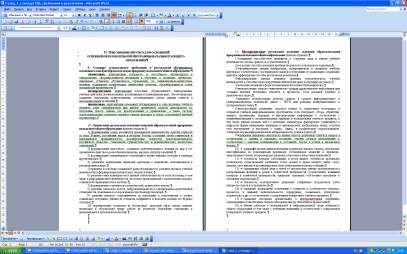 Требования стандарта к личностным и метапредметным результатам. НШ
ЦЕННОСТНО-СМЫСЛОВЫЕ УСТАНОВКИ
(ЛР: 1, 3, 6, 7, 8, 10)

формирование основ российской гражданской идентичности, чувства гордости за свою Родину, российский народ и историю России, осознание своей этнической и национальной принадлежности; формирование ценностей многонационального российского общества; становление гуманистических и демократических ценностных ориентаций;
формирование уважительного отношения к иному мнению, истории и культуре других народов;
развитие самостоятельности и личной ответственности за свои поступки, в том числе в информационной деятельности, на основе представлений о нравственных нормах, социальной справедливости и свободе;
формирование эстетических потребностей, ценностей и чувств; 
развитие этических чувств, доброжелательности и эмоционально-нравственной отзывчивости, понимания и сопереживания чувствам других людей; 
формирование установки на безопасный, здоровый образ жизни, наличие мотивации к творческому труду, работе на результат, бережному отношению к материальным и духовным ценностям
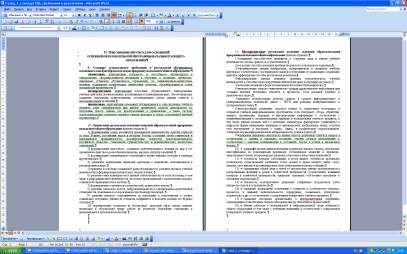 Требования стандарта к личностным и метапредметным результатам. ОШ
ЦЕННОСТНО-СМЫСЛОВЫЕ УСТАНОВКИ
(ЛР: 1, 4, 6, 8, 9, 10, 11, МР: 12)

воспитание российской гражданской идентичности: патриотизма, уважения к Отечеству, прошлое и настоящее многонационального народа России; осознание своей этнической принадлежности, знание истории, языка, культуры своего народа, своего края, основ культурного наследия народов России и человечества; усвоение гуманистических, демократических и традиционных ценностей многонационального российского общества; воспитание чувства ответственности и долга перед Родиной;
формирование осознанного, уважительного и доброжелательного отношения к другому человеку, его мнению, мировоззрению, культуре, языку, вере, гражданской позиции, к истории, культуре, религии, традициям, языкам, ценностям народов России и народов мира;
развитие морального сознания и компетентности в решении моральных проблем на основе личностного выбора, формирование нравственных чувств и нравственного поведения, осознанного и ответственного отношения к собственным поступкам;
формирование ценности здорового и безопасного образа жизни; усвоение правил индивидуального и коллективного безопасного поведения в чрезвычайных ситуациях, угрожающих жизни и здоровью людей, правил поведения на транспорте и на дорогах;
формирование основ экологической культуры соответствующей современному уровню экологического мышления, развитие опыта экологически ориентированной рефлексивно-оценочной и практической деятельности в жизненных ситуациях; умение применять экологическое мышление в познавательной, коммуникативной, социальной практике и профессиональной ориентации;
осознание значения семьи в жизни человека и общества, принятие ценности семейной жизни, уважительное и заботливое отношение к членам своей семьи;
развитие эстетического сознания через освоение художественного наследия народов России и мира, творческой деятельности эстетического характера;
43
Ценностно-смысловые установки:
основной вопрос к заданию
Предварительный вопрос: как, в чем проявляется наличие или отсутствие ценностно-смысловых установок?
В знании норм (когнитивный компонент)
В наличии позитивного или негативного отношения к нормам (ценностный компонент)
В принятии или неприятии норм (эмоциональный компонент)
В поведении (поведенческий компонент)
Ценностно-смысловые установки:
основной вопрос к заданию
В какой мере задание
стимулирует учащихся
выразить и аргументировать
свою жизненную позицию
по отношению к обсуждаемой проблеме и позволяет им это сделать?
Ценностно-смысловые установки:
описание «хорошего» задания
«Хорошее» задание дает возможность:
выразить свою позицию/ценностное суждение
разделив предложенные формулировки или противопоставив им свою;
оценив степень своего согласия/несогласия с предложенными формулировками;
прямо сформулировав свою позицию; 
аргументировать (пояснить, прокомментиро-вать) свою позицию, оценку и/или свой выбор.
Оценка учебных заданий: ценностно-смысловые установки
В “хороших”
заданиях:
Первый вопрос: 
Задание содержит эмоционально-ценностный  компонент?
ДА
НЕТ
2
1
Второй и третий вопросы: 
Требуется выражение собственной позиции и/или комментарий, аргументация, пояснения?
НЕТ
2
ДА
В одном случае
В обоих случаях
3
4
Ценностно-смысловые установки:
оценка (кодировка) заданий
Умение: устанавливать связи, отношения, не высказанные в тексте напрямую, например, соотносить ситуацию и поступки героев, пояснять (объяснять) поступки героев, соотнося их с содержанием текста.
Задание 1. Прочитай слова, характеризую-
         щие разные поступки людей:
	        А. добрый;			Б. равнодушный;
	        В. внимательный;		Г. отзывчивый;
	        Д. завистливый;		Е. честный.
	
	         Отметь  слова, которыми можно
         охарактеризовать поступок Серёжи.
1
КОД ЗАДАНИЯ:
Ценностно-смысловые установки:
оценка (кодировка) заданий
Умение: ориентироваться в нравственном содержании прочитанного, самостоятельно делать выводы, соотносить поступки героев с нравственными нормами.
Задание 2. Как ты думаешь, какой из поступков Серёжи может быть примером для других детей? Отметь ответ .
А. Серёжа предложил попросить денег на билет у папы.
Б. Серёжа нашел билет.
В. Серёжа побежал искать мальчика, чтобы вернуть ему
     билет.
Г. Серёжа спросил проводницу, будут ли проверять
    билеты.
Д. Серёжа такого поступка не совершал.
3
КОД ЗАДАНИЯ:
Ценностно-смысловые установки:
оценка (кодировка) заданий
Умение: создавать простую композицию в пространстве.
Задание 3. Используя пластилин или глину, создай объемную композицию из двух фигур на тему «Я и мой друг». Оцени свою композицию. 
   Поясните, какие чувства вы хотели отобразить.
КОД ЗАДАНИЯ:
2
Ценностно-смысловые установки:
оценка (кодировка) заданий
Умение: осознавать главные ценности жизни и видеть их в искусстве.
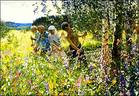 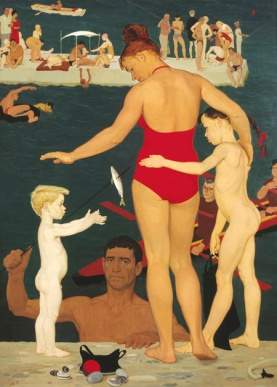 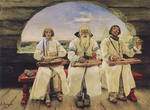 Задание. Рассмотри предложенные тебе восемь незнакомых репродукций. Выбери из них три, которые, по твоему мнению, в большей степени отражают важные для любого человека вещи. Напиши, почему ты так думаешь.
В.Васнецов.
Гусляры
А.Пластов.
Сенокос
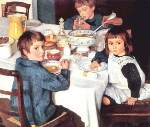 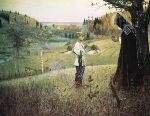 Д.Жилинский.
У моря. Семья
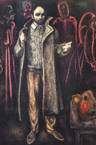 М.Нестеров.
Видение отроку
Варфоломею
З.Серебрякова. 
За завтраком
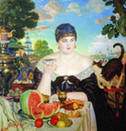 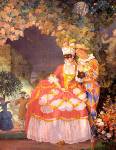 В.Попков.
Шинель отца
4
КОД ЗАДАНИЯ:
51
К.Сомов.
Арлекин и дама
Б.Кустодиев.
Купчиха за чаем
Ценностные установки:
проблемы для обсуждения
В любом ли предмете возможно использовать задания, предполагающие высказывание или оценку ценностных суждений?
Примеры:
Физическая культура
Чтение
Сотрудничество
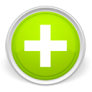 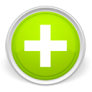 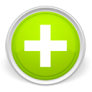 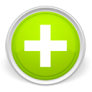 Где ещё?
Оцени СОТРУДНИЧЕСТВО в вашей группе
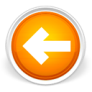 Задание. Внимательно прочитай приведенные утверждения. Отметь знаком    , насколько ты согласен с данным утверждением.
Ценностно-смысловые установки:
анализ содержания учебного материала
+ ситуации сотрудничества, диалога
       на всех предметах
54
Ценностно-смысловые установки:
анализ содержания учебного материала
+ ситуации сотрудничества, диалога
       на всех предметах
55
Ценностные установки:
проблемы для обсуждения
Какие опасности сопровождают задания, предполагающие высказывание или оценку ценностных суждений?
Как допустимо использовать такого рода задания?
Особенности учебных заданий, направленных на формирование личностного смысла учения и начальных форм рефлексии
57
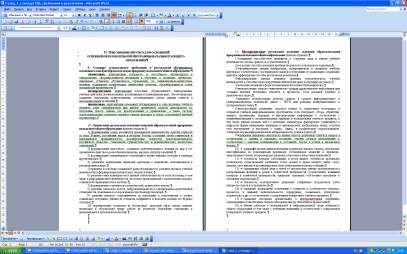 Требования стандарта к личностным и метапредметным результатам. НШ
ЛИЧНОСТНЫЙ СМЫСЛ УЧЕНИЯ И НАЧАЛЬНЫЕ ФОРМЫ РЕФЛЕКСИИ
ЛР: 5;					МР: 4, 5

принятие и освоение социальной роли обучающегося, развитие мотивов учебной деятельности и формирование личностного смысла учения;
формирование умения понимать причины успеха/неуспеха учебной деятельности и способности конструктивно действовать даже в ситуациях неуспеха;
освоение начальных форм познавательной и личностной рефлексии.
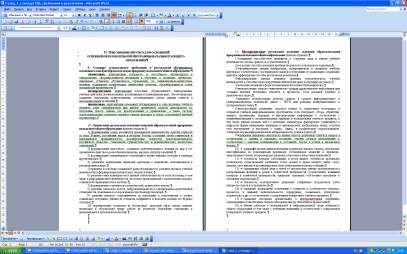 Требования стандарта к личностным и метапредметным результатам. ОШ
ЛИЧНОСТНЫЕ СМЫСЛЫ и РЕФЛЕКСИЯ
(ЛР: 2, МР: 1, 5)

формирование ответственного отношения к учению, готовности и способности обучающихся к саморазвитию и самообразованию на основе мотивации к обучению и познанию, осознанному выбору и построению дальнейшей индивидуальной траектории образования на базе ориентировки в мире профессий и профессиональных предпочтений, с учётом устойчивых познавательных интересов, а также на основе формирования уважительного отношения к труду, развития опыта участия в социально значимом труде;
умение развивать мотивы и интересы своей познавательной деятельности;
владение основами самоконтроля, самооценки и осуществления осознанного выбора в учебной и познавательной деятельности;
59
Личностные смыслы и рефлексия:
анализ состава учебных действий
Формирование познавательной и личностной  рефлексии в основной школе связаны с действиями
смыслообразования (ОШ), целеполагания (ОШ),
контроля и оценки  (НШ и ОШ)
60
Личностный смысл учения и
рефлексия: модели и формат заданий
«Хорошее» задание требует:
самооценки на основе соотнесения результата с
пониманием учебной задачи;
и(или) с критериями оценки;
и(или) со способами выполнения;
выявления позитивных и негативных факторов, повлиявших на выполнение;
постановки новых личных учебных задач.
61
Оценка учебных заданий: рефлексия
В “хороших”
заданиях:
Первый вопрос: 
Задание требует самооценки успешности/неуспешности?
ДА
НЕТ
2
1
Второй и третий вопросы: 
Заданы ли требования или критерии?
Нужно ли выявить факторы/ причины успешности/неуспеш-ности и/или поставить личные учебные задачи?
НЕТ
2
ДА
В одном случае
В обоих случаях
3
4
Личностный смысл учения и
рефлексия: примеры заданий
Пример “предметного” задания (для работы в группе).
Обсудите с одноклассниками, какую сцену из му-зыкального спектакля вы будете инсценировать. Вспомните и напойте музыкальные темы главных действующих лиц. Распределите роли. Предложи-те оформление спектакля (костюмы, декорации и др.). Исполните эту сцену с помощью и/или под руководством учителя.
Оцените исполнение. Удалось ли вам осуществить задуманное? Благодаря чему удалось или почему не удалось?
63
Личностный смысл учения и рефлексия:
оценка (кодировка) заданий
КОД:
Задание для работы в группе.
Изучите предоставленные материалы и подготовьте видеопрезентацию – рекламный буклет программы экскурсии об архитектуре Древнего Египта.
1
Необходимо дополнить:
2
Оцените подготовленную Вами презентацию.
Как вы считаете, поможет Ваш буклет привлечь туристов?
3
4
Что бы вы сделали иначе в другой раз?
Личностный смысл учения и
рефлексия: примеры заданий
Пример “метапредметного” задания (для индивидуального выполнения).

Заполните лист самооценки.
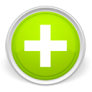 65
Особенности учебных заданий, направленных на формирование способности к самоорганизации и саморегуляции
66
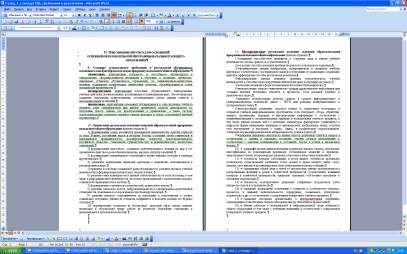 Требования стандарта к личностным и метапредметным результатам. НШ
САМООРГАНИЗАЦИЯ И САМОРЕГУЛЯЦИЯ

МР: 1, 3

овладение способностью принимать и сохранять цели и задачи учебной деятельности, поиска средств ее осуществления;
формирование умения планировать, контролировать и оценивать учебные действия в соответствии с поставленной задачей и условиями ее реализации; определять наиболее эффективные способы достижения результата
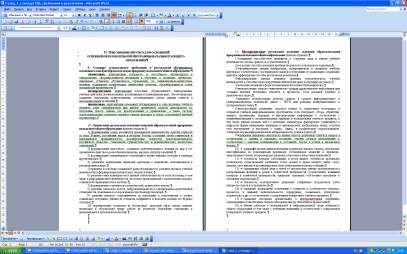 Требования стандарта к личностным и метапредметным результатам. ОШ
САМООРГАНИЗАЦИЯ и САМОРЕГУЛЯЦИЯ
(МР: 1, 2, 3, 4, 5)

умение самостоятельно определять цели;
умение самостоятельно планировать пути достижения целей;
умение соотносить свои действия с планируемыми результатами, осуществлять контроль своей деятельности в процессе достижения результата, определять способы действий в рамках предложенных условий и требований, корректировать свои действия в соответствии с изменяющейся ситуацией;
умение оценивать правильность выполнения учебной задачи;
владение основами самоконтроля, самооценки;
68
Самоорганизация и саморегуляция:
анализ состава учебных действий
Формирование способности к самоорганизации и саморегуляции
связано преимущественно с действиями по организации и мониторингу собственной деятельности, в основной школе – кроме того, с действием целеполагания
69
Самоорганизация и саморегуляция:
требования к «хорошему» заданию
«Хорошее» задание наделяет учащихся функциями самостоятельно:
планировать выполнения задания:
состав работ и/или
обязанности и/или
время;
информационные ресурсы; 
отслеживать и контролировать
продвижение в выполнении задания;
качество его выполнения.
многошаговое,
длительное
(несколько этапов,
рассчитано на
неделю и более)
Включает
требования
 и критерии
оценки
«Хорошее» задание  - как правило, долгосрочный индивидуальный или групповой проект
Оценка учебных заданий: саморегуляция
В “хороших”
заданиях:
Первый вопрос: 
Задание многошаговое, длительное?
ДА
НЕТ
2
1
НЕТ
Второй и третий вопросы: 
Учащиеся планируют процесс выполнения?
Отслеживают продвижение и/или контролируют качество работы?
2
ДА
В одном случае
В обоих случаях
3
4
Самоорганизация и саморегуляция:
примеры заданий
Пример “предметного” задания
	Прими участие в конкурсе на лучшую сказку. (Критерии оценки прилагаются.)
	Для участия в конкурсе тебе необходимо не только представить к нужному сроку написанную тобой самостоятельно или в соавторстве с друзьями сказку, но и заранее подготовить план работ по ее созданию.
	Ты можешь воспользоваться советами «Сочини сказку».
72
Самоорганизация и саморегуляция:
оценка (кодировка) заданий
КОД:
Задание 1. Напишите план проведения экскурсии (опыта, праздника …)
1
Задание 2. Примите участие в конкурсе … (например,  на лучший сценарий, иное …).
2
Необходимо добавить:
Критерии оценки
а) Критерии оценки прилагаются.  
б) Разработка критериев оценки состоится…
Планирование
К конкурсу допускаются учащиеся, предста-вившие  а) план работ, б) примерный список ресурсов
3-4
Самоорганизация и саморегуляция
примеры заданий
Пример “метапредметного” задания (для группового выполнения).

В ходе работы заполняйте лист продвижения по заданию.
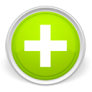 74
Особенности учебных заданий, направленных на формирование готовности и способности к сотрудничеству
75
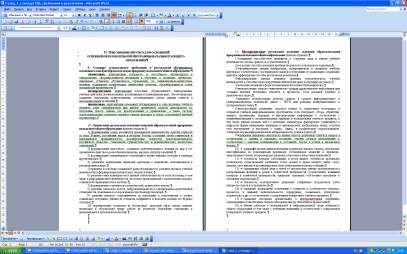 Требования стандарта к личностным и метапредметным результатам. НШ
СОТРУДНИЧЕСТВО

ЛР: 9;				МР: 12, 13

развитие навыков сотрудничества со взрослыми и сверстниками в разных социальных ситуациях, умения    не создавать конфликтов и находить выходы из спорных ситуаций;
определение общей цели и путей ее достижения; умение договариваться о распределении функций и ролей в сов-местной деятельности; осуществлять взаимный контроль в совместной деятельности, адекватно оценивать собственное поведение и поведение окружающих; 
готовность конструктивно разрешать конфликты посредством учета интересов сторон и сотрудничества.
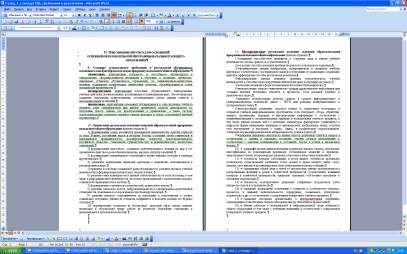 Требования стандарта к личностным и метапредметным результатам. ОШ
СОТРУДНИЧЕСТВО
(ЛР: 4, 5; МР: 9)

формирование готовности и способности вести диалог с другими людьми и достигать в нём взаимопонимания;
освоение социальных норм, правил поведения, ролей и форм социальной жизни в группах и сообществах, включая взрослые и социальные сообщества; участие в школьном самоуправлении и общественной жизни в пределах возрастных компетенций с учётом региональных, этнокультурных, социальных и экономических особенностей;
умение организовывать учебное сотрудничество и совместную деятельность с учителем и сверстниками; работать индивидуально и в группе: находить общее решение и разрешать конфликты на основе согласования позиций и учёта интересов; формулировать, аргументировать и отстаивать своё мнение;
77
Сотрудничество:
анализ состава учебных действий
Формирование способности к сотрудничеству связано с выполнением согласованных совместных действий
78
Сотрудничество:
модели и формат заданий
«Хорошее» задание – всегда групповое или парное, оно требует
совместной работы учащихся с одноклассниками, взрослыми или учащимися других классов, в том числе – принятия согласованных решений, например:
о важных особенностях или требованиях к проекту/дизайну/…; 
о способах выполнения задания;
о распределении обязанностей, координации усилий;
разделения ответственности за конечный результат, осуществление взаимного контроля;
создания общего продукта из взаимосвязанных частей
79
Оценка учебных заданий: сотрудничество
В “хороших”
заданиях:
Первый вопрос: 
Задание требует совместных действий?
ДА
НЕТ
2
1
НЕТ
Второй и третий вопросы: 
Учащиеся принимают согласованные решения?
Разделяют ответственность за конечный результат и/или создают общий продукт?
2
ДА
В одном случае
В обоих случаях
3
4
Сотрудничество:
пример задания (НШ)
Для костюмированного бала надо изготовить карнавальные маски.
	Найдите с помощью поисковой системы Интернета совет, как изготовить карнавальную маску.
	Обсудите в группе: какую маску лучше выбрать и почему?
	По результатам обсуждения подготовьте и представьте классу небольшую (не более чем на 3-4 слайда) групповую презентацию о том, какую маску вы выбрали и почему, как ее можно изготовить.
	При создании презентации предусмотрите возможность выступления с коротким устным сообщением каждого участника вашей группы.
81
Сотрудничество:
оценка (кодировка) заданий
КОД:
Задание 1. Подготовь для выставки плакат (экспонат, заметку …)
1
Задание 2. Выполните задания теста и осуществите взаимопроверку
2
Задание 3. Подготовка групповой презен-тации (например, «Достижения и изобретения финикийцев» и т.п.). Требования к шаблонам: …
3
Задание 4. Виртуальный музей (забытых вещей, выражений, птиц, минералов, …).
Срок открытия музея: …
3
Договоритесь о требования к экспонатам, оформлению  залов: …
4
Особенности учебных заданий, направленных на формирование коммуникативных умений
83
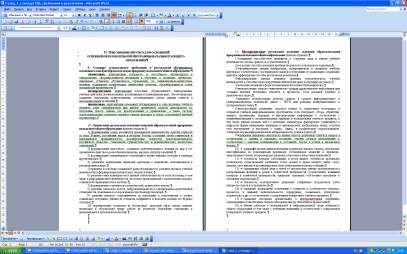 Требования стандарта к личностным и метапредметным результатам. НШ
КОММУНИКАЦИЯ
МР: 7, 9, 11

активное использование речевых средств для решения коммуникативных и познавательных задач;
овладение навыками смыслового чтения текстов различных стилей и жанров в соответствии с целями и задачами; осознанное построение речевого высказывания в соответствии с задачами коммуникации и создание текстов в устной и письменной формах;
готовность слушать собеседника и вести диалог; готовность признавать возможность существования различных точек зрения и права каждого иметь свою; излагать свое мнение и аргументировать свою точку зрения и оценку событий.
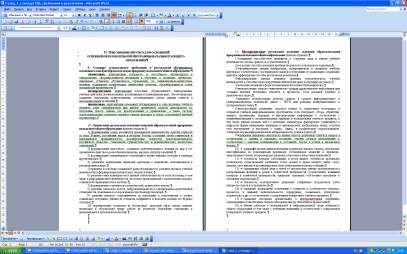 Требования стандарта к личностным и метапредметным результатам. ОШ
КОММУНИКАЦИЯ
(ЛР: 7; МР: 8, 10)

формирование коммуникативной компетентности в общении и сотрудничестве со сверстниками, детьми старшего и младшего возраста, взрослыми в процессе образовательной, общественно полезной, учебно-исследовательской, творческой и других видов деятельности;
смысловое чтение;
умение осознанно использовать речевые средства в соответствии с задачей коммуникации для выражения своих чувств, мыслей и потребностей; планирования и регуляции своей деятельности; владение устной и письменной речью, монологической контекстной речью;
85
Коммуникация:
анализ состава учебных действий
Формирование коммуникативных умений связано преимущественно с ситуациями  очного, заочного и(или) виртуального общения, предполагающими вступление в диалог (в том числе – с воображаемым собеседником)
86
Коммуникация:
анализ состава учебных действий
Формирование коммуникативных умений связано преимущественно с ситуациями  очного, заочного и(или) виртуального общения, предполагающими вступление в диалог
(в том числе – с воображаемым собеседником), 

а также – владения
речевыми средствами
навыками смыслового чтения
другими изобразительно-выразительными средствами
предметный
аспект
87
Коммуникация:
модели и формат заданий
«Хорошее» задание требует участия в диалоге, создания собственного высказыва-ния или текста, для которого заданы, или известны заранее, или определены учащи-мися самостоятельно, основные параметры :
коммуникативная задача (КТО, КОМУ, ГДЕ, КОГДА, ПОЧЕМУ, ЗАЧЕМ говорит или пишет);
тема и предмет (ЧТО говорит или пишет);
формат: жанр, объем, структура, особенности построения … (КАК говорит или пишет);
88
Оценка учебных заданий: коммуникация
В “хороших”
заданиях:
Первый вопрос: 
Задание предполагает диалог, связную, распространённую коммуникацию?
ДА
НЕТ
2
1
НЕТ
Второй и третий вопросы: 
Задана ли коммуникативная задача?
Определены ли иные параметры (тема или предмет, формат) коммуникации?
2
ДА
В одном случае
В обоих случаях
3
4
Коммуникация:
пример задания
Эта фотография сделана в путешествии по тундре
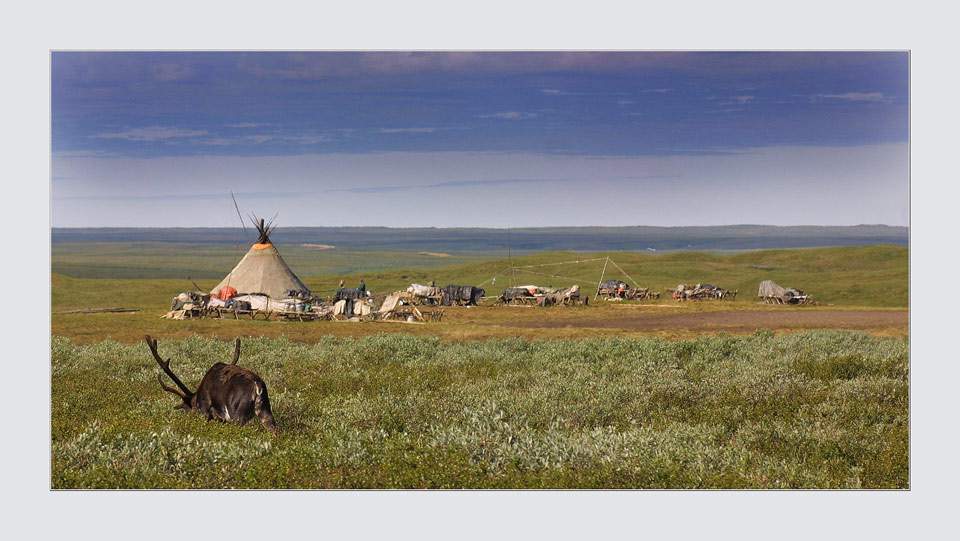 Представь, что ты тоже путешествовал по тундре.
Расскажи другу о том, что ты увидел во время своей поездки.
В своем рассказе обязательно укажи:
какие растения можно встретить в тундре;
какие животные там обитают
чем занимаются жители тундры.
90
Коммуникация: взаимодействие
Что способствует формированию этого аспекта коммуникации?
Метапредметные учебные задания, например, 
 разработка «Руководства по работе в группе»
 разработка «Правил подготовки презентаций»
 самооценка работы в группе и т.п.
Выполнение парных, групповых, командных заданий на разных предметах, в том числе – предполагающие общение посредством ИКТ
Критерии оценки
Сотрудничество и коммуникация:
сопоставление
средства и
способы действий,
отвечающие
речевые и
иные средства,
отвечающие
ситуация
общения
диалог
формату
общения
предмету
сотрудничества
процессу
сотрудничества
коммуникативной
задаче
92
Особенности учебных заданий, направленных на формирование способности к разрешению проблем /проблемных ситуаций
93
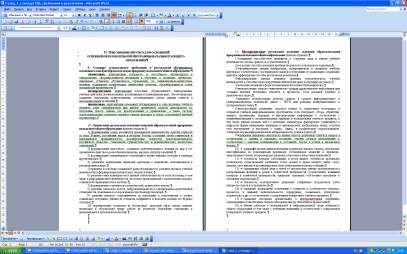 Требования стандарта к личностным и метапредметным результатам. НШ
РАЗРЕШЕНИЕ ПРОБЛЕМ
МР: 2


освоение способов решения проблем творческого и поискового характера
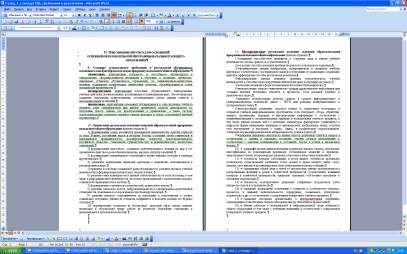 Требования стандарта к личностным и метапредметным результатам. ОШ
РАЗРЕШЕНИЕ ПРОБЛЕМ
(МР: 2, 4, 5)

умение самостоятельно планировать пути достижения целей, в том числе альтернативные, осознанно выбирать наиболее эффективные способы решения учебных и познавательных задач;;
умение оценивать собственные возможности решения учебной задачи; 
владение основами принятия решений и осуществления осознанного выбора в учебной и познавательной деятельности;
95
Разрешение проблем:
модели и формат заданий
«Хорошее» задание предполагает наличие:

проблемы (новой, ранее незнакомой, неожиданной), требующей самостоятельного принятия решения; как правило:
нового взгляда на известный объект;
создания нового объекта, отвечающего заданным требованиям;
«устранения неполадок»; 

ситуации неопределенности,  требующей поиска приемлемого решения и (или) выбора одного из возможных альтернативных решений;

воплощения принятого решения на практике
96
Оценка учебных заданий: разрешение проблем
В “хороших”
заданиях:
Первый вопрос: 
Задание требует принятия само-стоятельных решений по разре-шению проблемы, выходящей за рамки чисто учебной задачи с известным алгоритмом действий?
ДА
НЕТ
2
1
НЕТ
Второй и третий вопросы: 
Существуют ли альтернативы, есть ли у учащихся выбор?
Требуется ли воплощение принятых решений на практике?
2
ДА
В одном случае
В обоих случаях
3
4
Разрешение проблемы:
пример задания
Задание
	Учитель предложил вам подготовить подарки для ветеранов – полезные в жизни или хозяйстве изделия.
	Обсудите и наметьте порядок работ. Подберите необходимые материалы и инструменты.
	Изготовьте свои изделия.
	Расскажите о том, что вы делали:
какие идеи возникали, и как искали изделия;
какие проблемы возникали во время работы, и как вы их решали;
достигнут ли результат, который вы планировали
98
Решение проблем: оценка (кодировка) учебных заданий
КОД:
Задания (1). Постановка учебной проб-лемы в рамках изученного: Реши задачу, напиши сочинение, выполни опыт …
1
Задания (2-3). Постановка учебной проб-лемы, выходящей за рамки отработки и допускающей альтернативные решения
2-3
Задания (4). Постановка реальной проб-лемы, выходящей за рамки отработки и допускающей альтернативные решения: инсценировка, музей, изучение и кор-рекция микроклимата, создание ЭОР …
4
Особенности учебных заданий, направленных на формирование способности к самостоятельному пополнению и интеграции знаний
100
Требования стандарта к личностным и метапредметным результатам. НШ
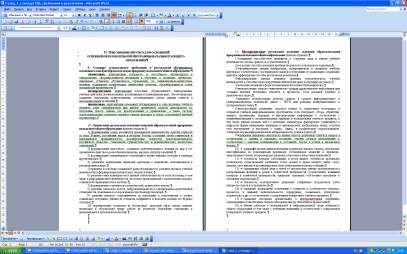 ПРИОБРЕТЕНИЕ и ИНТЕГРАЦИЯ ЗНАНИЙ

ЛР: 2;				МР: 6, 10, 14, 15
использование знаково-символических средств представления информации для создания моделей изучаемых объектов и процессов, схем решения учебных и практических задач;
овладение логическими действиями сравнения, анализа, синтеза, обобщения, классификации по родовидовым признакам, установления аналогий и причинно-следственных связей, построения рассуждений, отнесения к известным понятиям; 
овладение начальными сведениями о сущности и особенностях объектов, процессов и явлений действительности (природных, социальных, культурных, технических и др.) в соответствии с содержанием конкретного учебного предмета; 
овладение базовыми предметными и межпредметными понятиями, отражающими существенные связи и отношения между объектами и процессами;
формирование целостного, социально ориентированного взгляда на мир в его органичном единстве и разнообразии природы, народов, культур и религий.
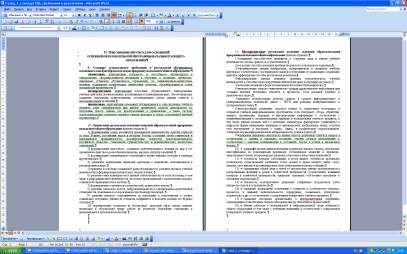 Требования стандарта к личностным и метапредметным результатам. ОШ
САМОСТОЯТЕЛЬНОЕ ПОПОЛНЕНИЕ ЗНАНИЙ
(ЛР: 2, 3; МР: 6, 7, 8, 12)

формирование … готовности и способности обучающихся к саморазвитию и самообразованию;
формирование целостного мировоззрения, соответствующего современному уровню развития науки и общественной практики, учитывающего социальное, культурное, языковое, духовное многообразие современного мира;
умение определять понятия, создавать обобщения, устанавливать аналогии, классифицировать, самостоятельно выбирать основания и критерии для классификации, устанавливать причинно-следственные связи, строить логическое рассуждение, умозаключение (индуктивное, дедуктивное и по аналогии) и делать выводы;
умение создавать, применять и преобразовывать знаки и символы, модели и схемы для решения учебных и познавательных задач;
формирование и развитие экологического мышления, умение применять его в познавательной, коммуникативной, социальной практике и профессиональной ориентации;
102
Самостостоятельное приобретение
и интеграция знаний:
анализ состава учебных действий
Формирование способности к самостоятельному пополнению и переносу знаний связаны преимущественно с выполнением логических операций, действий по аналогии в новой ситуации и оценочных действий с опорой на базовые предметные и общенаучные понятия и закономерности
103
Самостоятельное пополнение и
интеграция знаний:
модели и формат заданий
«Хорошее» задание требует продвижения от воспроизведения известного образца к получению нового знания или более глубокому пониманию известного на основе:
исследования/преобразования известного;
использования познавательных и оценочных действий;
использования содержания/идей/методов других областей знания
104
Оценка учебных заданий: самостоятельное пополнение знаний
В “хороших”
заданиях:
Первый вопрос: 
Требуется ли осознание новых идей и/или смыслов, достижение нового уровня понимания, нового взгляда, нахождение нового применения, новых связей?
ДА
НЕТ
2
1
НЕТ
Второй и третий вопросы: 
Каким образом достигается новое знание/понимание?
Привлекается содержание,  идеи и/или методы иных областей знания?
2
ДА
В одном случае
В обоих случаях
3
4
Освоение знаний: основные этапы
Прояснение смысла изучаемого

 Перевод понятого значения (смысла)
    в условные знаки, символы, обозна-
    чения, термины

3. Понимание и применение
Освоение знаний: «хорошие» задания на первом этапе
Прояснение смысла: Задания на
   
осознание смыслов и постановку проблемы в ходе
инсценировок, дидактических игр и экспериментов с изучаемыми объектами
их маркировки, группировки, сортировки


формирование ориентировочной основы учебных действий в ходе экспериментов и обсуждений
Освоение знаний: «хорошие» задания на втором этапе
Перевод смысла в условные знаки и термины: Задания на
   
создание учебных моделей и установление их связи с изучаемыми объектами и элементами символьного ряда в ходе
 
сравнения/сопоставления объектов или установления связей и отношений на основе использования условных обозначений и терминов
 
формирование ориентировочной основы учебных действий в ходе экспериментов и обсуждений
Освоение знаний: «хорошие» задания на третьем этапе
Понимание и применение: Задания на
   

преобразование имеющихся знаний

создание новых объектов

разработку правил действий (плакаты, памятки, инструкции, списки слов …)

проведение мини-исследований: выдвижение и проверка гипотез, рассуждения, аргументация, обоснования
Понимание и применение: Задания на
   

преобразование имеющихся знаний

создание новых объектов

разработку правил действий (плакаты, памятки, инструкции, списки слов …)

проведение мини-исследований: выдвижение и проверка гипотез, рассуждения, аргументация, обоснования

выполнение проектов
Приобретение знаний и разрешение
проблем: сопоставление
Основной результат – отчуждаемый продукт
опора на 
имеющи-
ся знания
неизвест-ная ранее ситуация
Основной
результат – знание
(неотчуждаемо)
110
Особенности учебных заданий, направленных на использование
ИКТ в учебном процессе в целях
обучения и развития
111
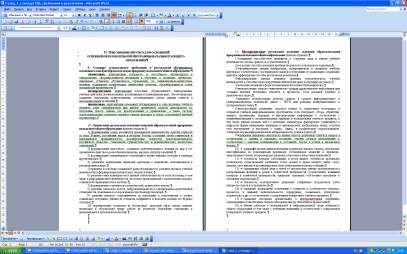 Требования стандарта к личностным и метапредметным результатам. НШ
ИКТ ДЛЯ ОБУЧЕНИЯ

МР: 7, 8, 16

активное использование средств информационных и коммуникационных технологий для решения коммуникативных и познавательных задач;
использование различных способов поиска (в справочных источниках и открытом учебном информационном пространстве сети Интернет), сбора, обработки, анализа, организации, передачи и интерпретации информации в соответствии с коммуникативными и познавательными задачами и технологиями учебного предмета; в том числе умение вводить текст с помощью клавиатуры, фиксировать (записывать) в цифровой форме измеряемые величины и анализировать изображения, звуки,  готовить свое выступление и выступать с аудио-, видео- и графическим сопровождением; соблюдать нормы информационной избирательности, этики и этикета;
умение работать в материальной и информационной среде начального общего образования (в том числе с учебными моделями) в соответствии с содержанием конкретного учебного предмета.
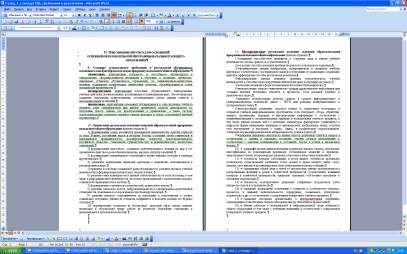 Требования стандарта к личностным и метапредметным результатам. ОШ
ИСПОЛЬЗОВАНИЕ ИКТ

МР: 11

формирование и развитие компетентности в области использования информационно-коммуникационных технологий активное использование средств
113
Использование ИКТ:
анализ состава учебных действий
Формирование ИКТ-компетентности связано с использованием ИКТ в целях обучения:
для поиска, обработки, анализа, обобщения, оценки, преобразования, представления и передачи информации;
для осуществления образовательного взаимодействия;
для организации и мониторинга своей деятельности.
114
Использование ИКТ для обучения:
модели и формат заданий
«Хорошее» задание требует такого использования ИКТ, которое способствует:
приобретению новых знаний на основе поиска и обработки информации;
формированию всех ключевых навыков (сотрудничества, коммуникации; саморегуляции и т.д.)
достижению более сложных ИКТ-навыков;
выполнению ранее недоступных на уроке действий, операций
115
Оценка учебных заданий с использованием ИКТ
В “хороших”
заданиях:
Первый вопрос: 
Задание требует/предполагает использование ИКТ учащимися?
ДА
НЕТ
2
1
Второй вопрос: 
Как, для чего учащиеся используют ИКТ?
Для формирования испол-нительской компетенции
В целях развития
для получения нового знания, в т.ч. - сложных ИКТ-навыков
для освоения УУД
Третий вопрос: 
ИКТ действительно необходимо?
НЕТ
ДА
3
4
Выполнение ранее недоступных
действий: пример задания (НШ)
Конкурс на лучший рассказ (для работы в парах)
	Художник и писатель сочиняли рассказ, но всё перепута-ли. Помогите им закончить рассказ.
	Вы можете выбрать героев своего рассказа и место собы-тий. Помещая своих героев на выбранные картинки, восстанови-вите последовательность событий в рассказе.
	Затем по этим картинкам вы составите связный рассказ и расскажете его соседу по парте. А ваши соседи будут слушать рассказы и записывать их на диктофон. Потом вы поменяетесь ролями.
	Когда все закончат составлять и записывать свои расска-зы, мы приступим к конкурсу. Сегодня на уроке прослушаем несколько рассказов, остальные послушаем на следующих уроках, а потом выберем лучшие рассказы.
	Обратите внимание на песочные часы. Вы должны уло-житься в отведенное время.
117
Учет индивидуальных
особенностей: пример задания (НШ)
Словарный диктант
Устный счёт

Ответ можно дать, пока экран активен.

Время, в течение которого экран активен, ребёнок может менять самостоятельно
Аудиоресурс (при необходимости возможна визуальная поддержка) 
 слово или пример
Место для записи ответа

______________________________
118
Примеры “хороших” заданий
Групповой проект “Изучение микроклимата” (Биология)
Изучите микроклимат классных помещений и микрорайона школы . 
Как влияют температура, освещенность, влажность на здоровье и самочувствие человека?
Определите эти параметры для различных классных комнат и сделайте обоснованные выводы о состоянии этих помещений.
Выявите помещения с неблагоприятными условиями и предложите способы компенсации обнаруженных проблем.
Изучите микроклимат микрорайона школы.
Подготовьте и оформите отчет.
Средний возраст учащихся – 14 лет. Групповой отчет по выполненному исследованию содержит список использованных источников и приборов, описание методов, описание влияния температуры, освещенности, влажности на здоровье, данные измерений, описание свойств различных растений, выводы и рекомендации, фотографии классных помещений и микрорайона школы.
Это учебное задание выполняется с использованием ИКТ и способствует формированию навыков самостоятельного приобретения знаний, сотрудничества, решения проблем, саморегуляции и самооценки.
Примеры ЭОР, содержащих
готовые шаблоны и заготовки
(программа Hot Potatoes)
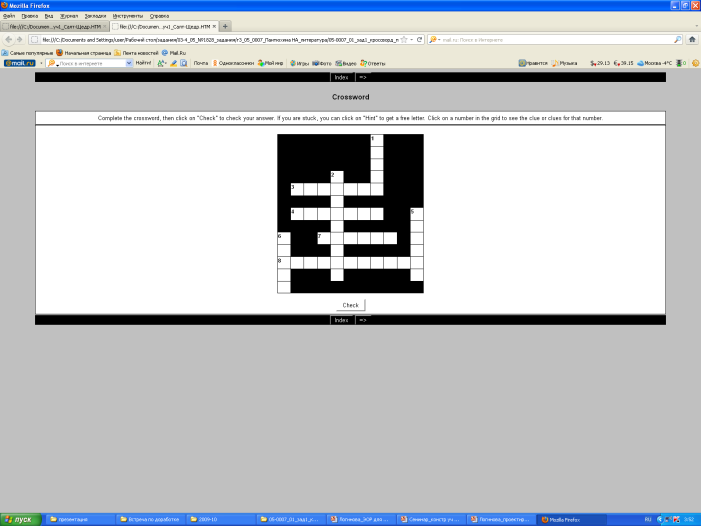 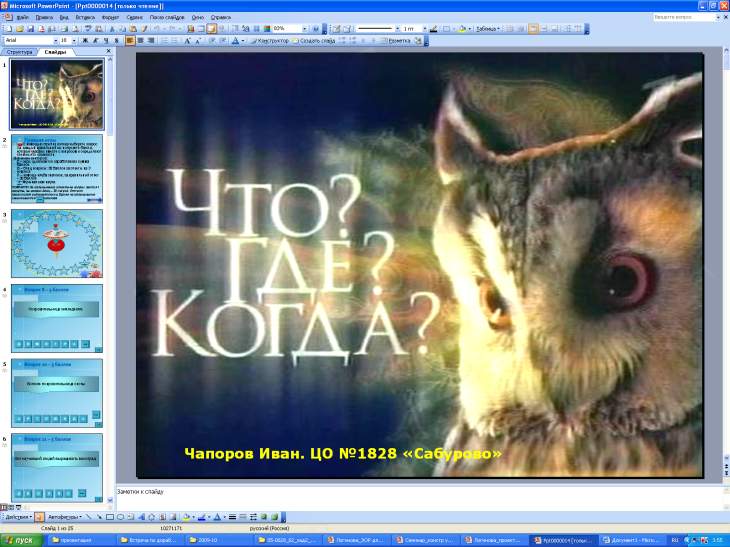 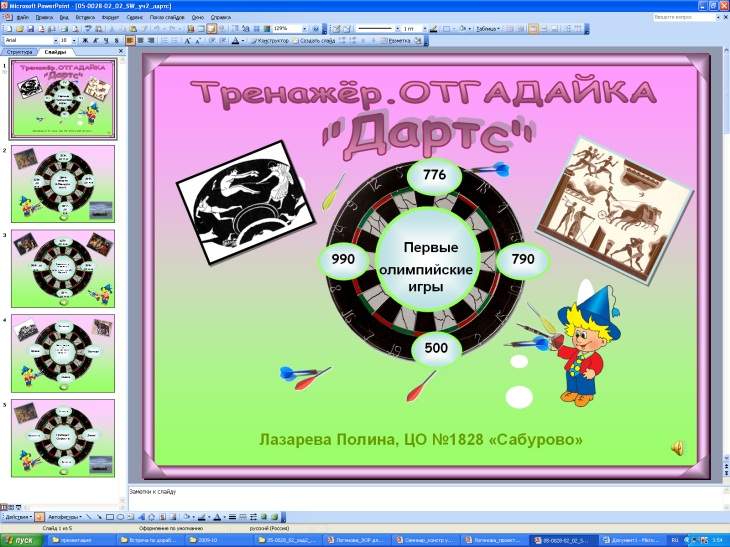 120
Базовые модели использования ИКТ
1. Работа с готовыми электрон-ными образовательными ре-сурсами (ЭОР), не требующая их преобразования
Работа с текстовыми, аудио-,
видеоресурсами, ресурсами
деловой графики
I этап (осознание)
Тексты, презентации, объектыхудожественного и конструк-торского творчества, учебныемодели и т.п.
2. Использование технических возможностей ИКТ и ЭОР как средство решения учебной задачи
Работа с текстовыми графическимиредакторами и объектами (в т.ч. диа-граммами, схемами, анимациями), базами данных, датчиками, лаборато-риями, тренажерами, тестами, средст-вами коммуникации, и организации собственной учебной деятельности
II этап (отработка)
3. Использование технических возможностей ИКТ и ЭОР для самостоятельного создания
   новых объектов
III этап (применение)
Достижение планируемых результатов:
      Планирование урока
122
Основные этапы урока
Проблематизация, актуализация, мотивация
Цель: “включение” в учебную деятельность
Итог: осознание проблемы, самостоятельная постановка учебной задачи
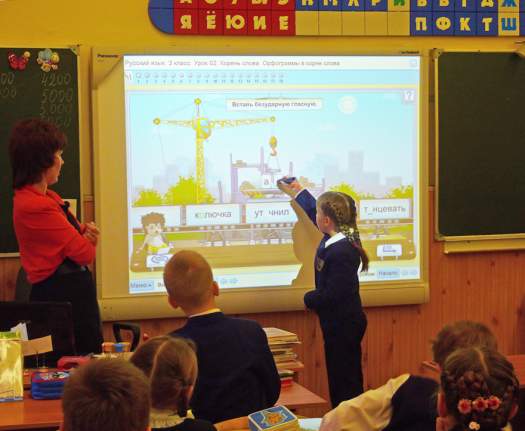 Как правило:
фронтальная работа учителя с классом,
обсуждение ведет учитель
учебные ситуации: игры, проблемные вопросы, инсценировки и т.д.
ИКТ: работа с готовыми ЭОР (наблюдение, сериация и т.п.)
Основные этапы урока
2. Первичное ознакомление
Цель: “включение” в целенаправленное действие
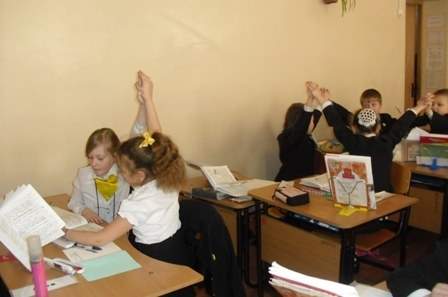 Итог: осознание смыслов, самостоятельное “открытие” нового знания
Как правило:
работа в парах, малых группах,
учитель – консультант, участник, организатор
учебные ситуации: дидактическая игра, исследование  
ИКТ: работа с готовыми ИКТ-ресурсами  (наблюдение, сериация, поиск информации, установление соответствие и т.п.)
Основные этапы урока
3. Отработка и закрепление
Цель: “включение” в тренировочную деятельность
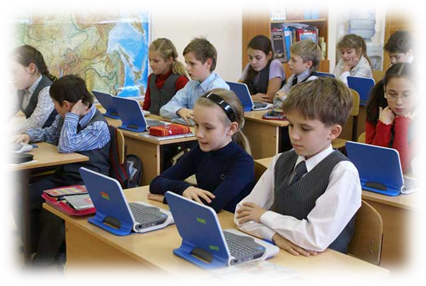 Итог: освоение нового знания/ способа действий на уровне исполнительской компетенции
Как правило:
самостоятельная работа – индивидуальная, в парах, группах и взаимооценка, с обязательным обсуждением
учитель – консультант, участник, модификатор
учебные ситуации: “Проверь себя”, “Составляем инструкцию” , “Делаем памятку” и. т.д.
ИКТ: работа с тренажерами, ИКТ-ресурсами и инструментами
Основные этапы урока
4. Обобщение, систематизация, применение
Цель: “включение” в продуктивную деятельность
Итог: освоение нового знания/способа действий на уровне их произвольного использования в ситуации максимально приближенной к реальной, интеграция и перенос знаний
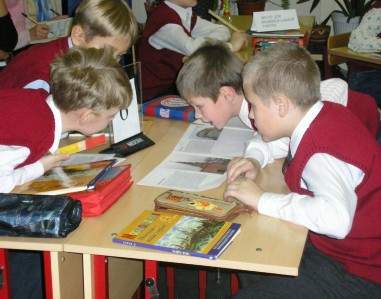 Как правило:
проектная деятельность с последующей презентацией
учитель – консультант, участник, организатор
учебные ситуации: “Составляем обобщающую таблицу”, “Виртуальный музей/путешествие” , “Летопись …”, “Составляем электронное пособие”, “Подарки” и. т.п.
ИКТ: работа с инструментами ИКТ с целью создания новых объектов
Основные этапы урока
Обратная связь: диагностика, контроль, само- и взаимооценка, формирующая оценка, рефлексия
Цель (для учителя): получение данных для корректировки и/или индивидуализации обучения
Цель (для ученика): самоопределение, постановка личных и познавательных задач
Может быть как самостоятельным этапом занятия, так и частью иного этапа
Достижение планируемых результатов

      Алгоритм проектирования
     учебного процесса
128
Проектирование учебного процесса,
направленного на достижение
итоговых результатов
Цель: ежедневное, последовательное «пошаговое» достижение итоговых планируемых результатов
Средство: подбор учебных заданий и учебных ситуаций
129
Что значит для учителя
“работать на конечный результат”?
1) проектировать систему тематических и текущих планируемых результатов
Операционализация
итоговых планируемых
результатов с позиций
их освоения детьми:
этапы освоения
трудности, типичные
 ошибки
Тематические результаты
ИТОГО-
ВЫЕ

ПР

(предмет-
ные)
Формирующая (текущая) оценка
Зачеты и итоговые работы
…
11 класс
1 класс
2 класс
3 класс
4 класс
130
Что значит для учителя
“работать на конечный результат”?
2) подбирать и самостоятельно составлять учебные задания
Тематические результаты
Обучающие задания, учебные ситуации
осознание
отработка
систематизация
использование
перенос
Текущая  (формирующая и диагностическая) оценка
Зачеты и итоговые работы
Проверочные
задания
ТЗ
№2
Оценка уровня
достижения
ТЗ
№1
Оценка динамики
диагностика
1 класс (и любой иной)
Задания должны допускать как формирование и оценку исполнительской
компетенции, так и обеспечивать возможность развития, оценку осознан-
ности и произвольности выполняемых действий с учебным материалом
131
Задания для формирования и оценки 
достижения планируемых результатов
устные, письменные, практические, с использованием ИКТ;
“предметные”, межпредметные и “метапредметные”;
для индивидуальной, парной или групповой работы;
репродуктивные и продуктивные, в том числе – направленные на разрешение проблем;
для проектной и исследовательской деятельности;
с открытым и закрытым ответом;
для стандартизированных работ и для текущей (формирующей и диагностической) оценки;
позволяющие оценивать достижение планируемого результата как на базовом, так и на повышенном уровне;
допускающие использование справочной литературы,
допускающие адаптацию к индивидуальным особенностям учащихся.
132
Что значит для учителя
“работать на конечный результат”?
3) осуществлять осознанную и целе-направленную формирующую и диагностическую оценочную деятельность по оценке достижения
текущих и тематических планируемых результатов, выделенных на основе проецирования итоговых результатов
на данный отрезок учебного процесса

и включать в нее учащихся(!)
133
Что значит для учителя
“работать на конечный результат”?
4) корректировать – в частности индивидуализировать, перефразировать –
текст обучающих учебных заданий с учетом результатов «экспресс-диагностики», результатов формирующей и тематической оценки
134
Рекомендации по проектированию
учебного процесса: шаг 1
Содержательно-временная схема учебного процесса: выделение этапов
Содержание: темы, разделы
Тема 1
Тема 2
Тема 3
Тема 4
Тема 5
Тема 1
Тема 2
Тема 3
Раздел 2
Раздел 1
Календарные сроки: недели, месяцы, четверти
135
Рекомендации по проектированию
учебного процесса: шаг 2
Проецирование ИТОГОВЫХ планируемых результатов на выделенные этапы учебного процесса и их детализация
Системы
ТЕМАТИЧЕСКИХ
планируемых
результатов
Системы
ТЕМАТИЧЕСКИХ
проверочных или
диагностических работ
136
Тематические результаты: пример
ИТОГОВЫЙ РЕЗУЛЬТАТ (4 кл): различать звуки и буквы
ТЕМАТИЧЕСКИЕ РЕЗУЛЬТАТЫ (1 кл., февраль)
дифференцировать звуки речи и другие звуки
текущая оценка
слышать начало, середину и окончание слов,
включая сочетания звуков, вычленять
отдельные звуки в словах
текущая оценка
текущая оценка
и зачет
определять последовательность и количество
звуков в словах
слышать и выделять ударные звуки
(голосом или ставя знак ударения)
текущая оценка
и зачет
правильно артикулировать гласные и согласные
звуки, их сочетания в слове
текущая оценка
137
Тематические проверочные
задания: пример
слышать и выделять ударные звуки
(голосом или ставя знак ударения)
текущая оценка
и зачет
Задание (базовый уровень).
Подчеркни слова, в которых
второй слог ударный:
школа, урок, перемена,
ученик, учитель, ответ
Правильный ответ:
подчеркнуты слова: урок, учитель, ответ
Критерий достижения базового уровня:
правильно подчеркнуто не менее двух слов,
при этом неправильных ответов нет
138
Рекомендации по проектированию
учебного процесса: шаг 3
Оценка имеющихся
обучающих заданий
с позиций формирования УУД
Выявление дефицитов
139
Рекомендации по проектированию
учебного процесса: шаг 4
Доработка и/или пополнение системы обучающих заданий
Ценностно-смысловые установки –
- не обязательно для каждой темы
Сотрудничество, Разрешение проблем,
Саморегуляция – хотя бы одно задание
(например, проектного типа) для каждой темы
РЕФЛЕКСИЯ, КОММУНИКАЦИЯ, ИКТ,
САМОСТОЯТЕЛЬНОЕ ПОПОЛНЕНИЕ
И ИНТЕГРАЦИЯ ЗНАНИЙ –
до 30% - 40% учебных заданий для каждой теме
140
Рекомендации по проектированию
учебного процесса: шаг 5
Разработка учебных ситуаций
учет особенностей учебного материала
учет результатов диагностики, срезовых работ
учет возрастных особенностей
141
ОБСУЖДЕНИЕ:WWW.STANDART.EDU.RU
Спасибо за внимание!
Ольга Борисовна Логинова
olg9527@yandex.ru
142